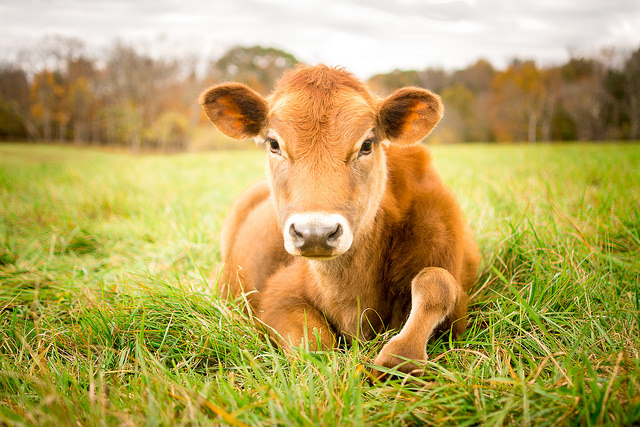 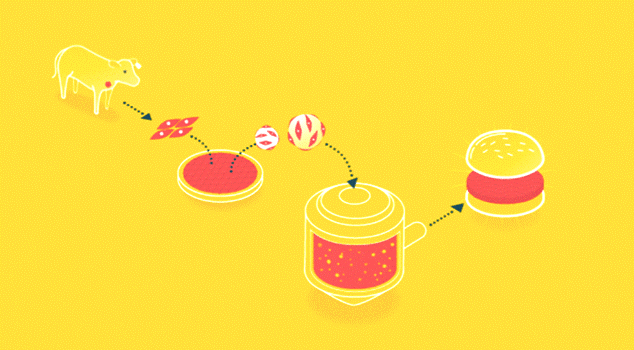 AGRICULTURE CELLULAIRE
Nathalie Rolland
Sommaire
Présentation :
Alternatives aux produits animaux
Historique
Processus de fabrication
Startups & produits
Investisseurs

Bénéfices potentiels :
Animaux
Environnement
Santé
Industrie

Challenges
Présentation
Présentation
Alternatives aux produits animaux
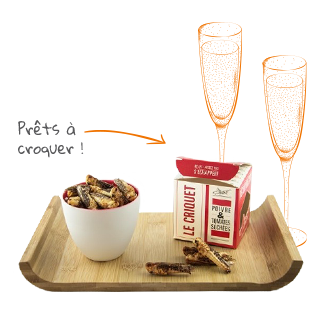 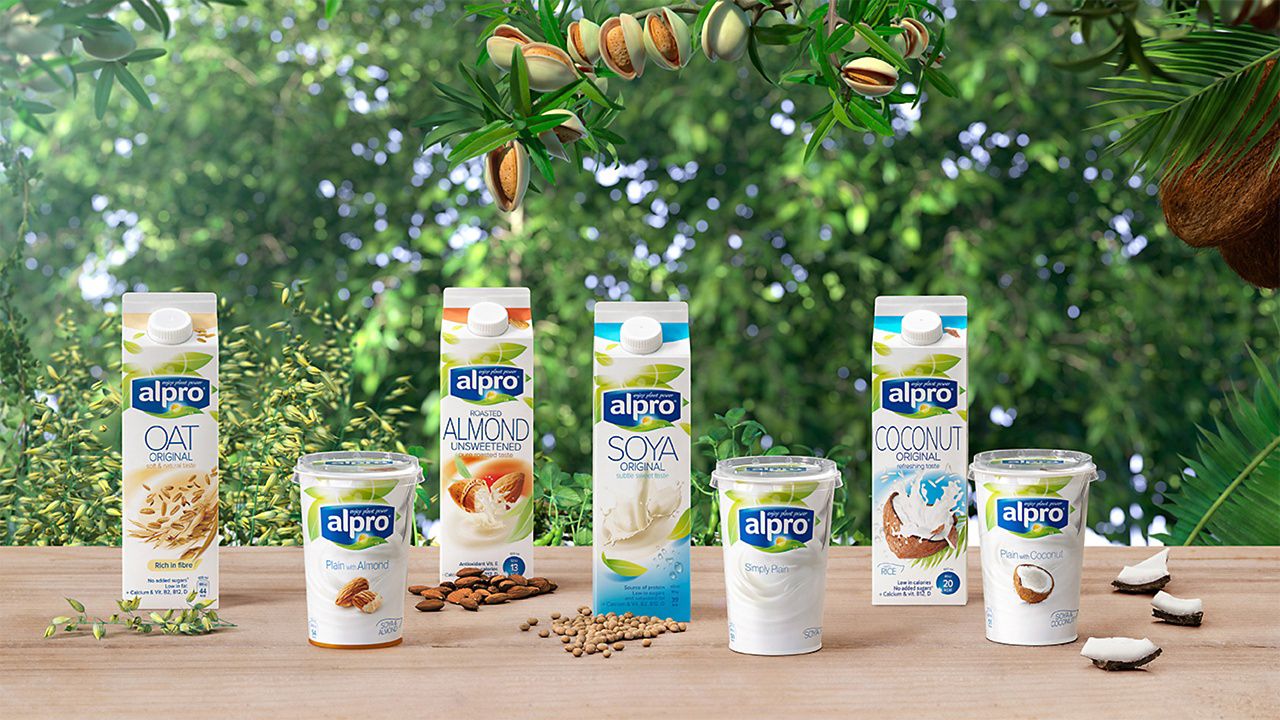 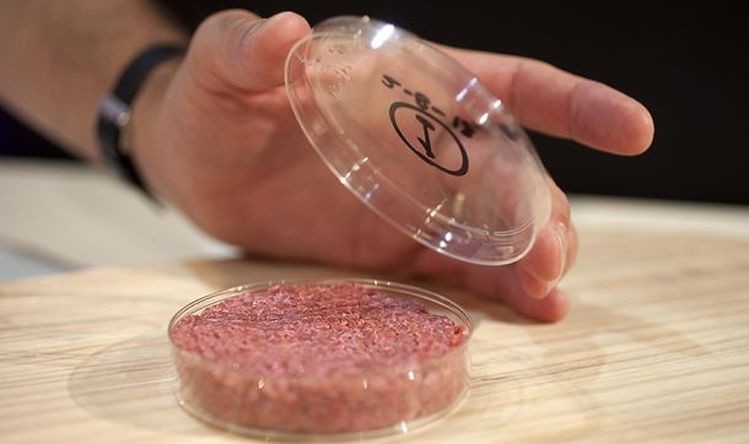 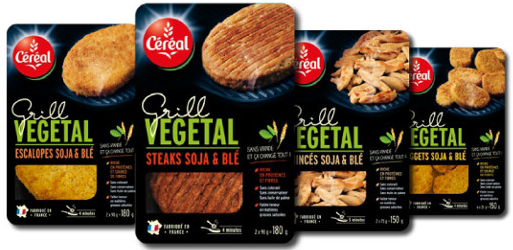 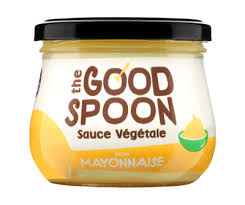 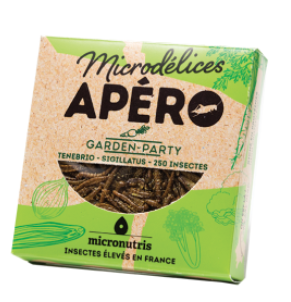 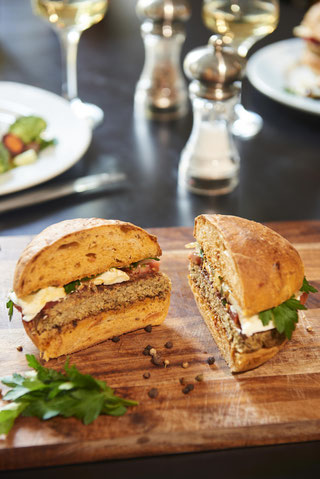 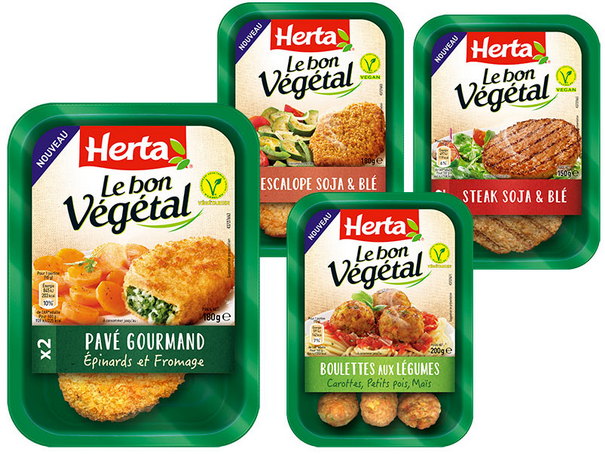 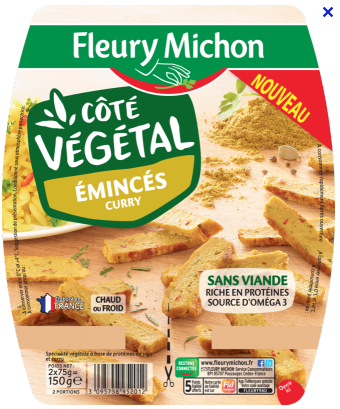 Présentation
Alternatives végétales
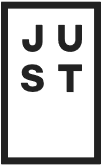 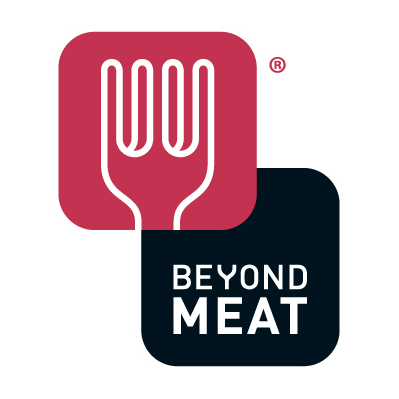 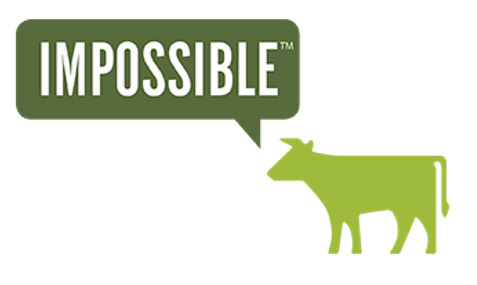 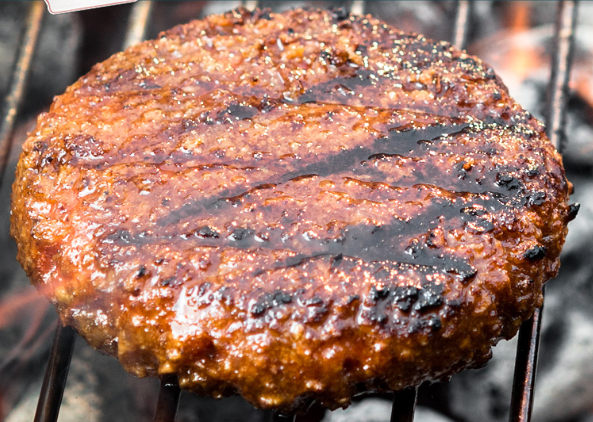 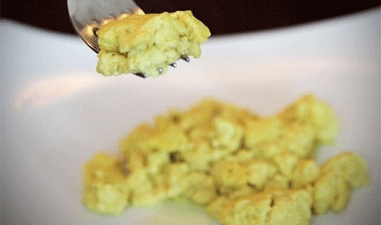 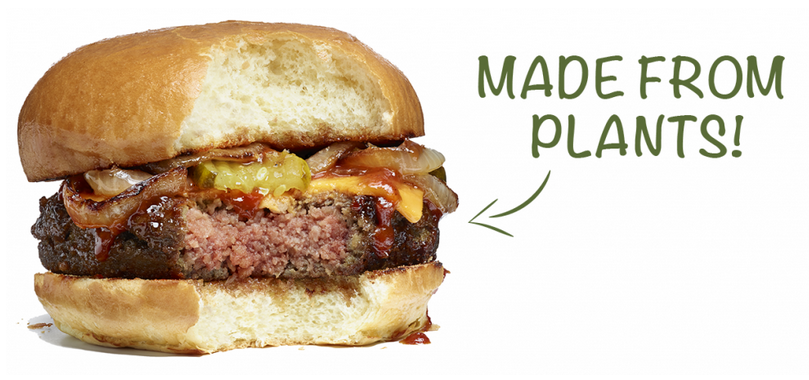 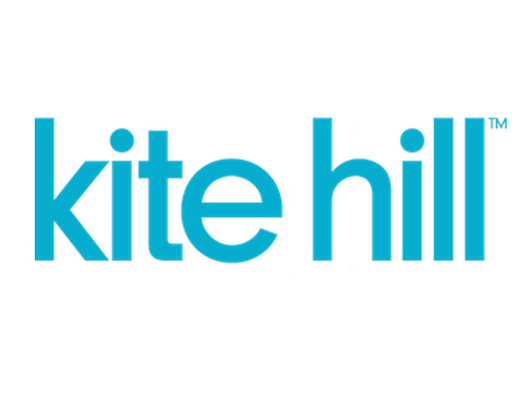 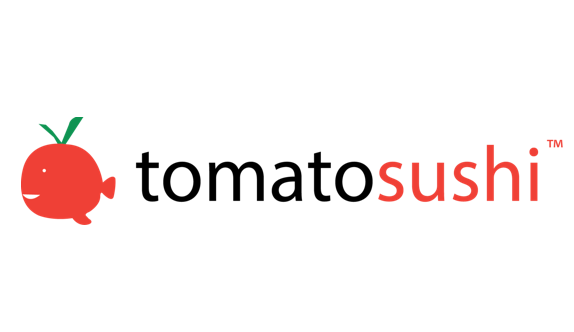 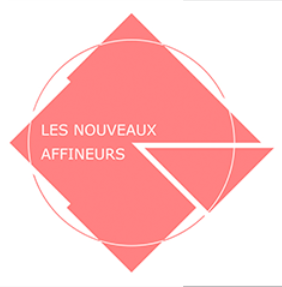 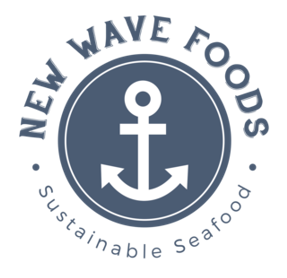 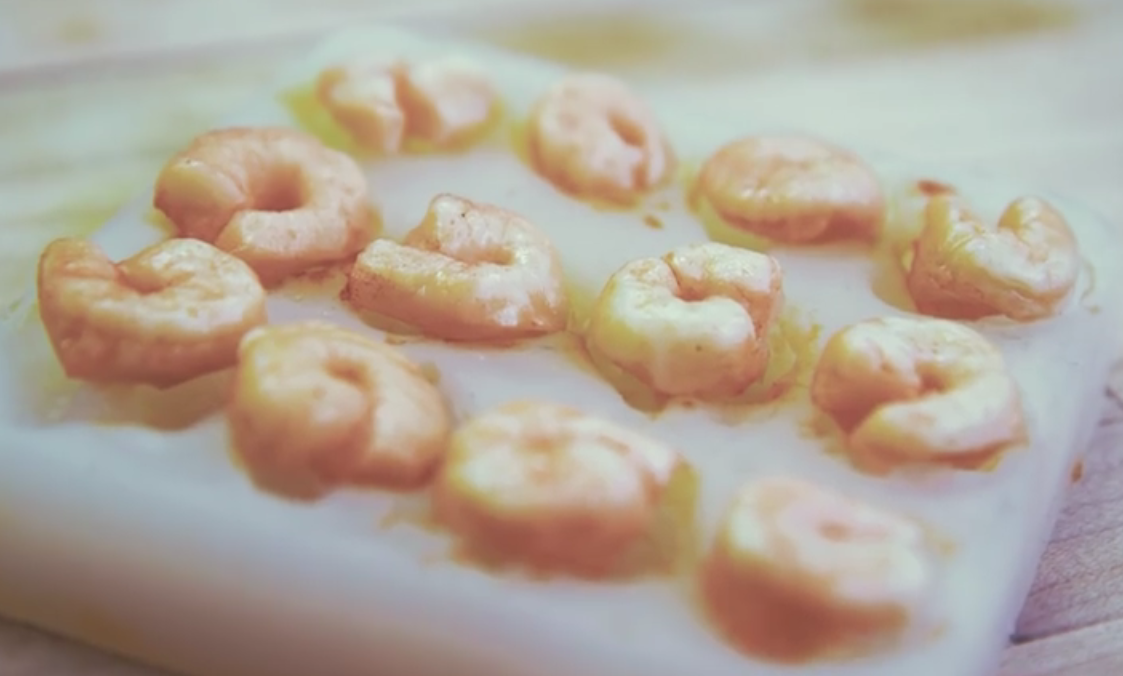 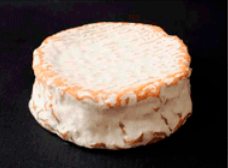 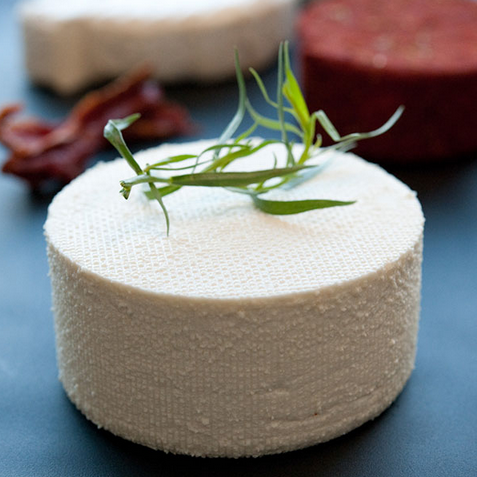 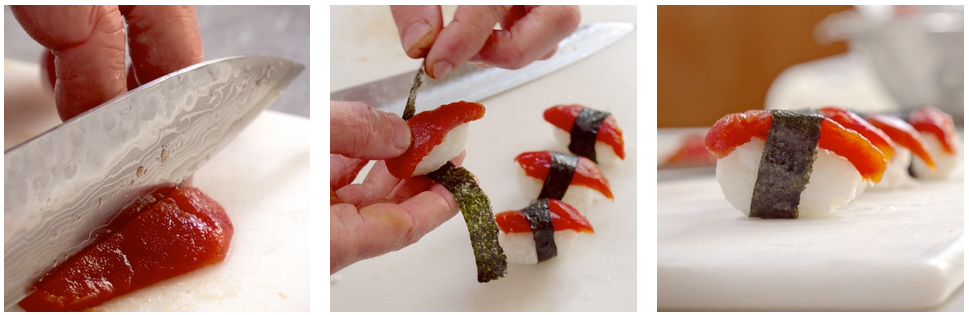 Les consommateurs de viande ont tendance à éviter les alternatives végétales parce qu’elles ne sont pas assez proches des produits animaux et présentent un attrait sensoriel plus faible par rapport à la viande
Pas des produits animaux
[Speaker Notes: Agriculture cellulaire : donner aux consommateurs les produits qu’ils connaissent]
Présentation
Agriculture cellulaire - Historique
1912 : Alexis Carrel & le muscle cardiaque in vitro
1931 : Winston Churchill
2001 : NASA & filet de poisson rouge
2004 : Willem van Eelen “The Godfather of In Vitro Meat”
2013 : Premier burger in vitro
Premier produits en 2020?
 3ème étape de la production de viande après la chasse et l'élevage?
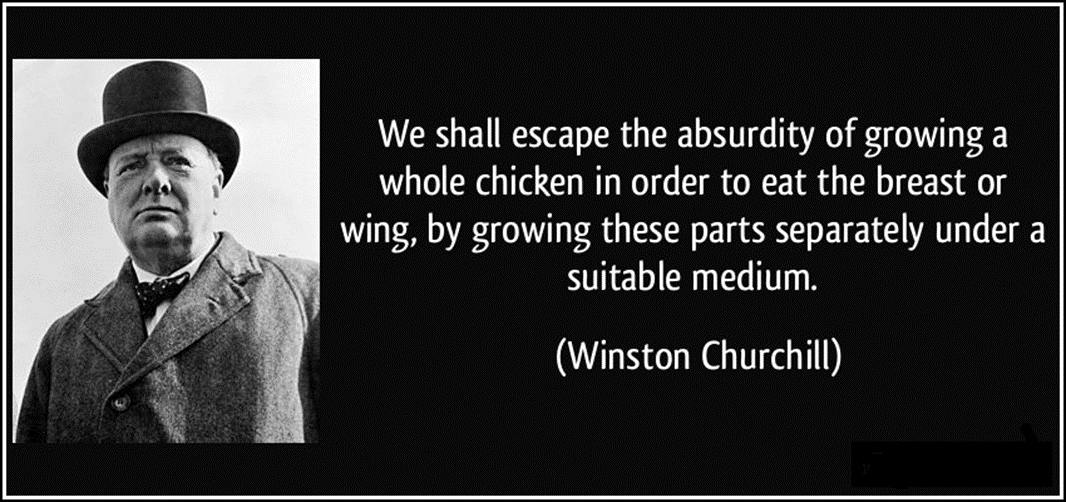 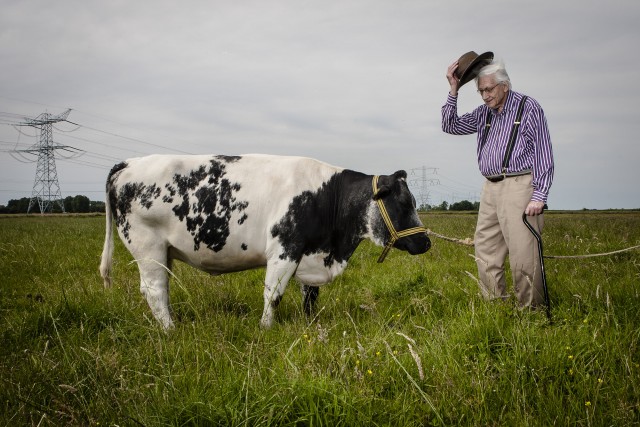 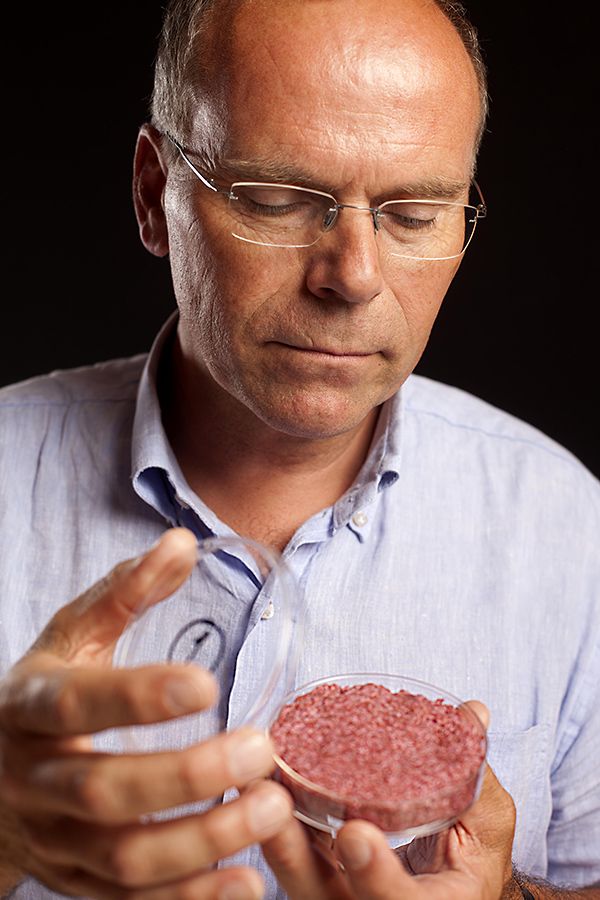 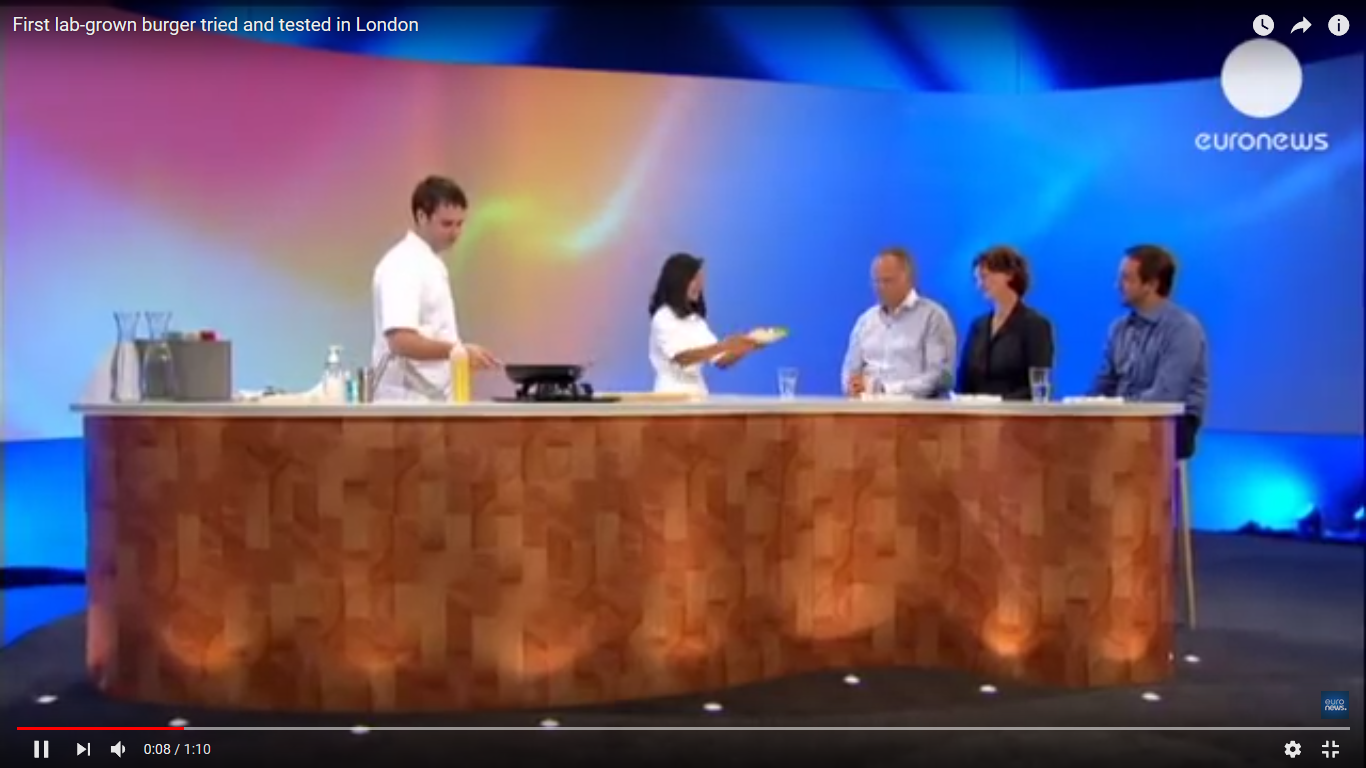 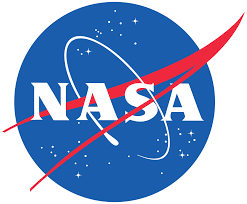 Présentation
Processus de fabrication
37°C
5% CO2
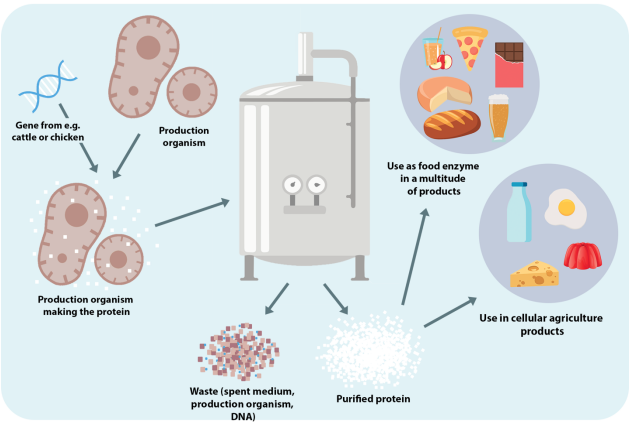 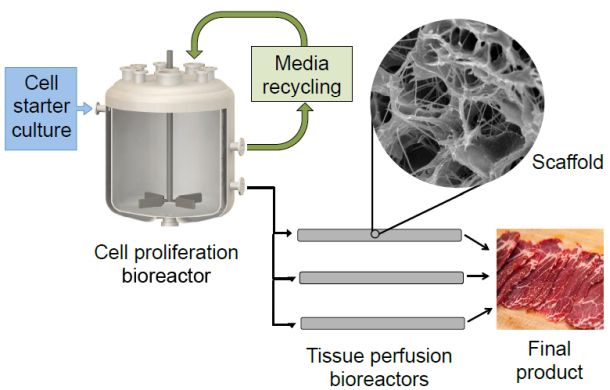 Water, sugar, amino acids, lipids, vitamins, minerals ...
[Speaker Notes: Pas besoin de tuer d’animaux
Premiers produits devraient être sous forme de viande hachée (burgers, nuggets, batônnets de poisson…)]
Présentation
Processus de fabrication – Les usines
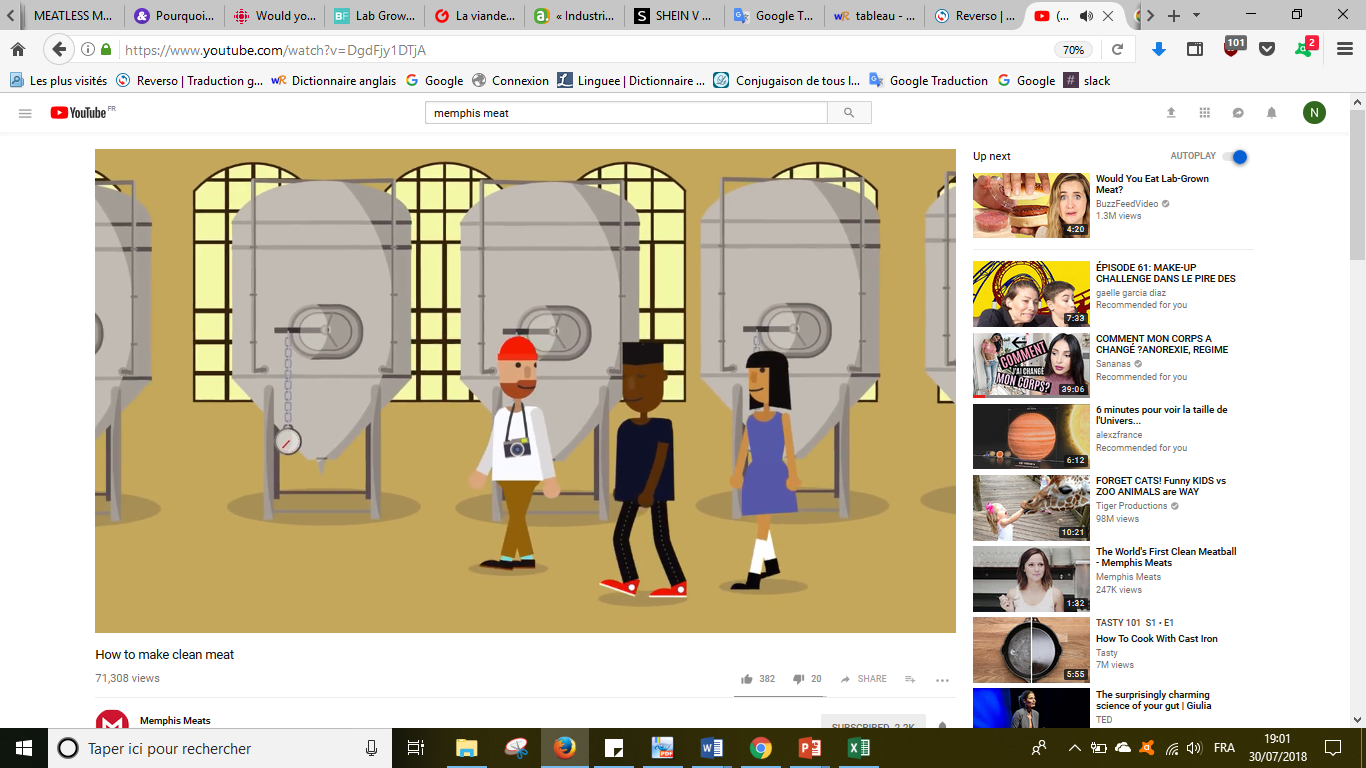 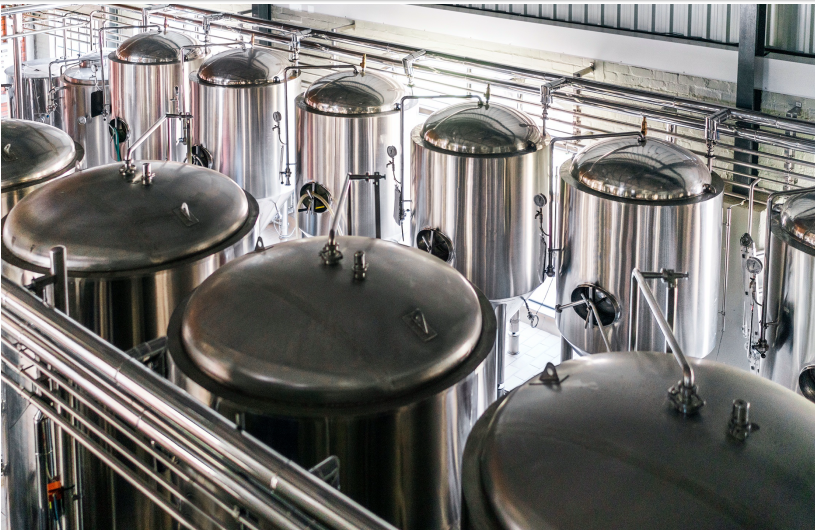 Présentation
Startups
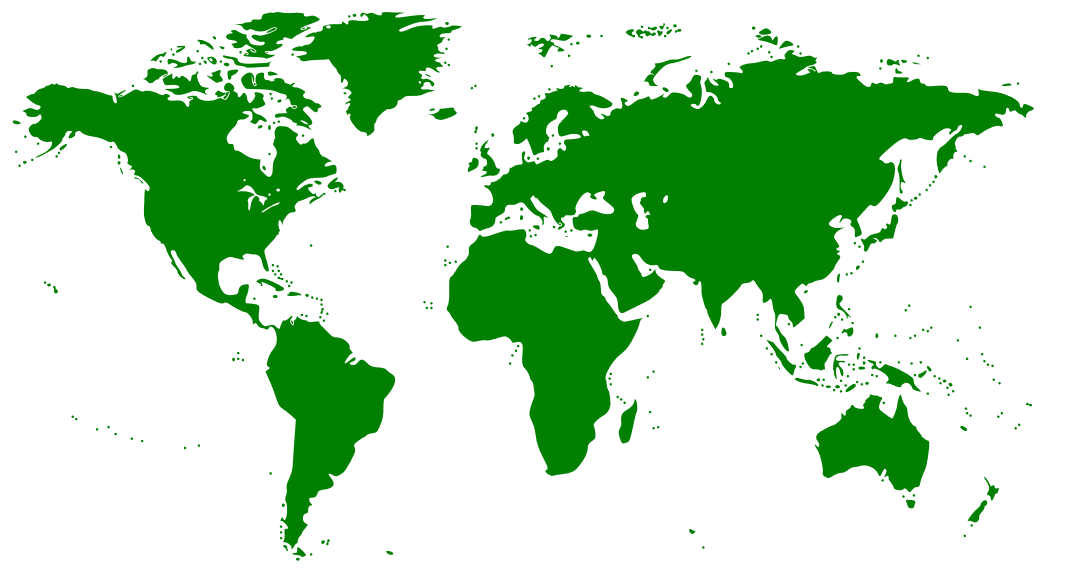 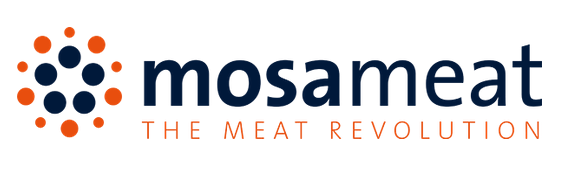 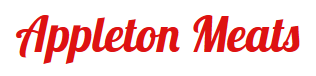 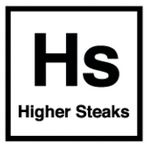 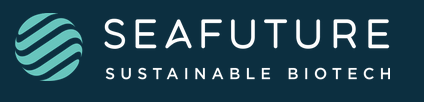 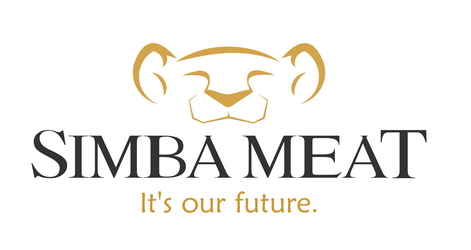 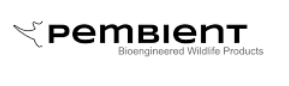 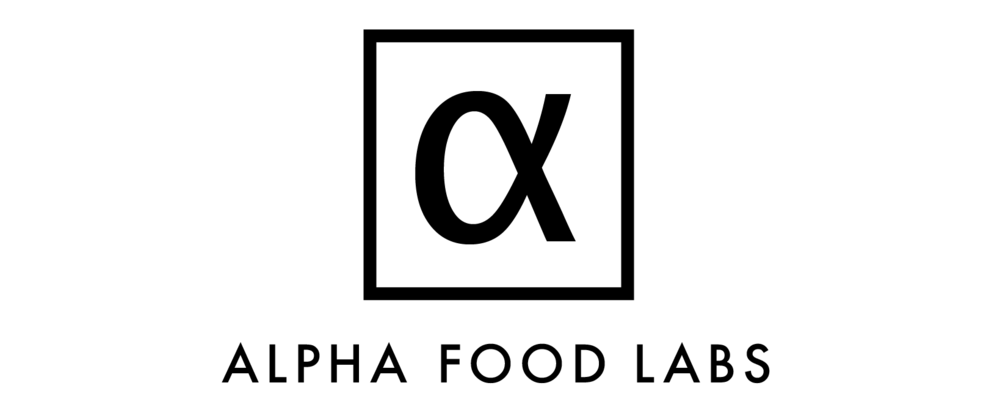 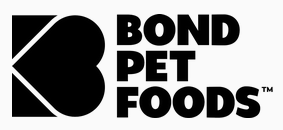 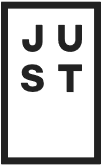 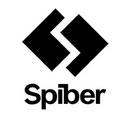 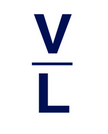 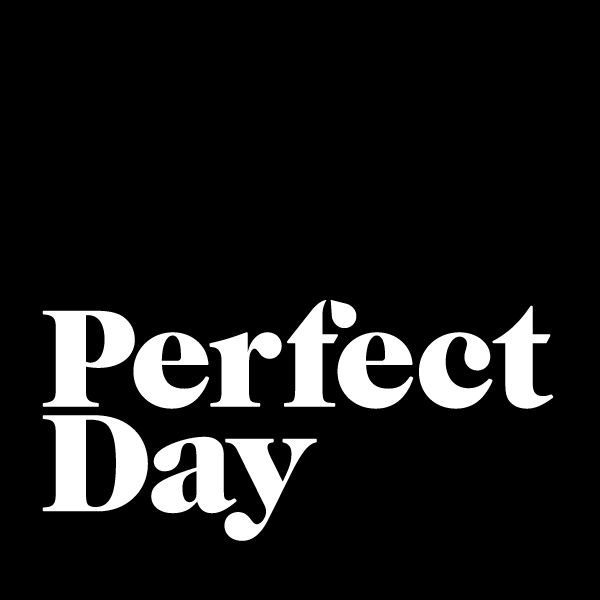 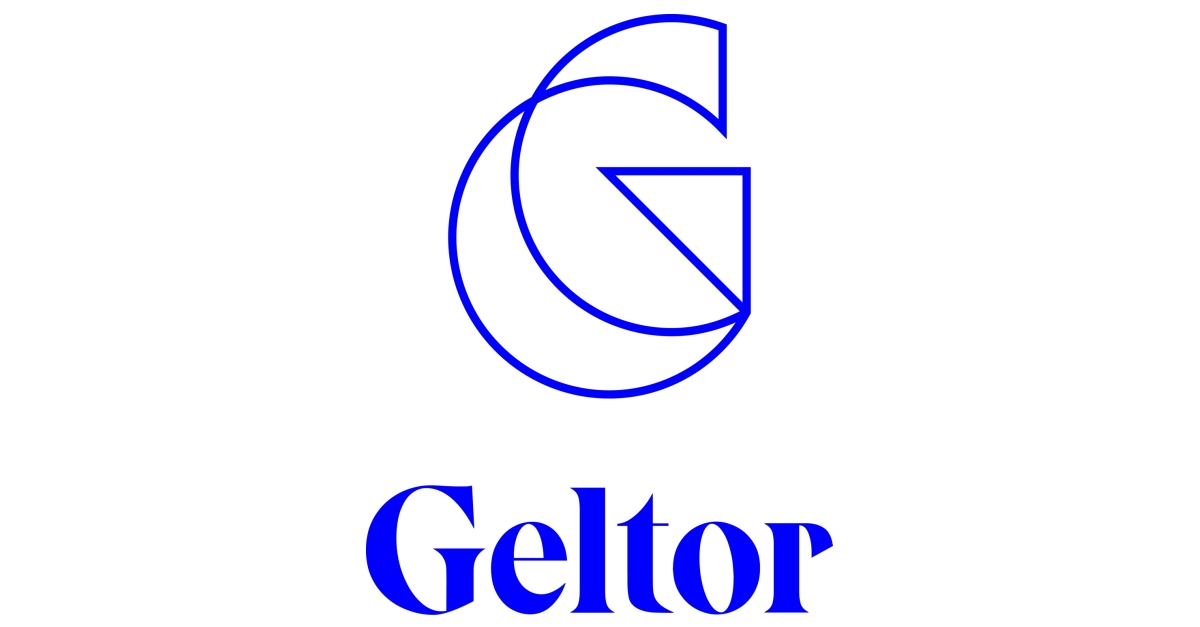 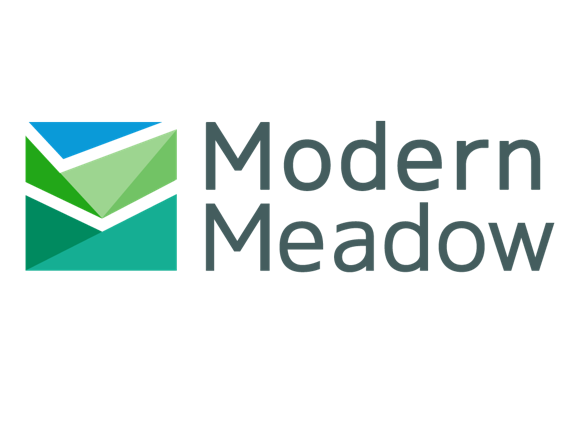 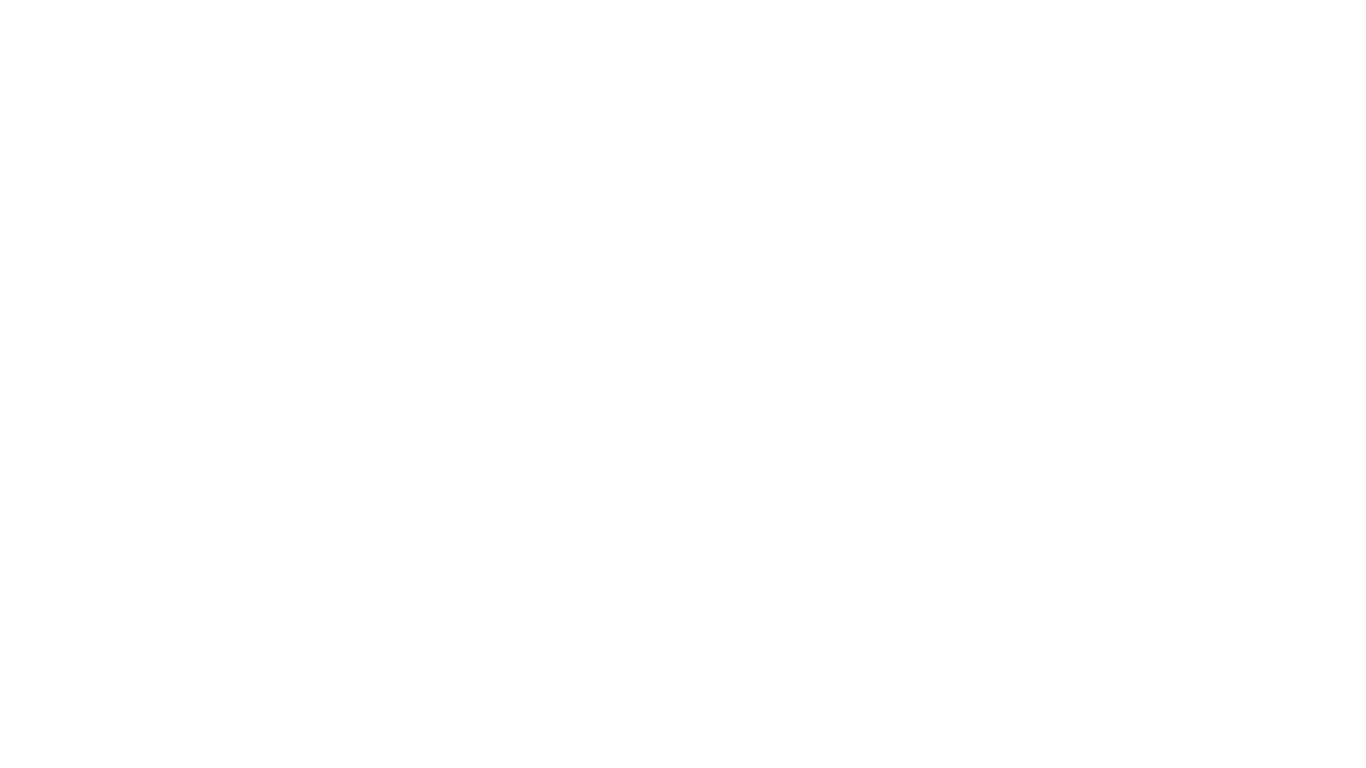 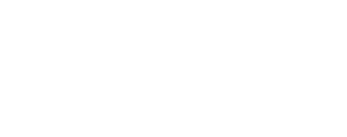 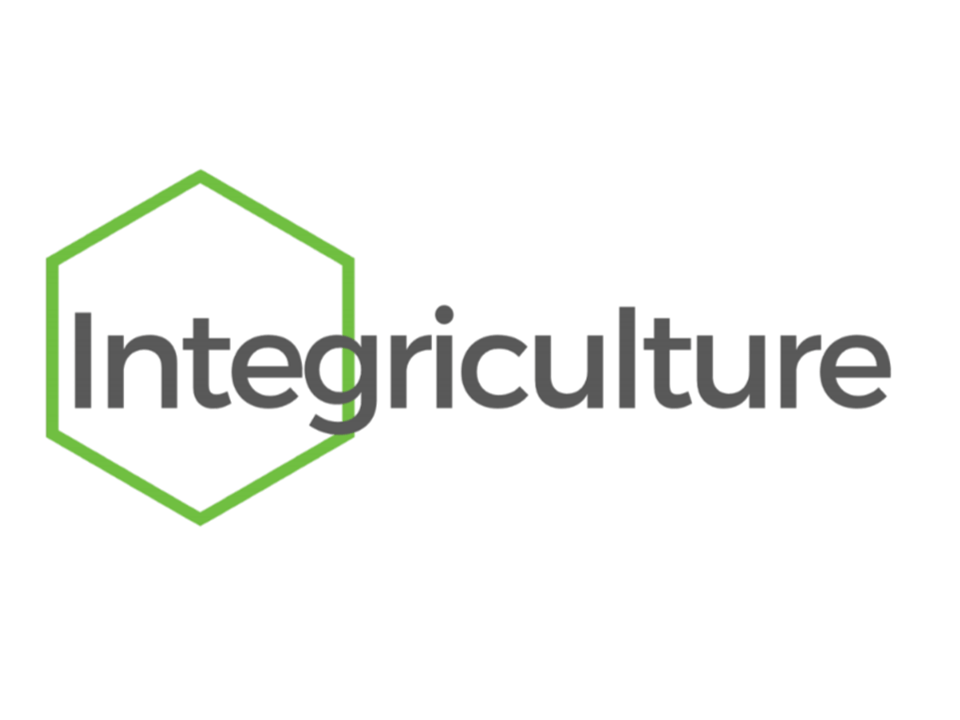 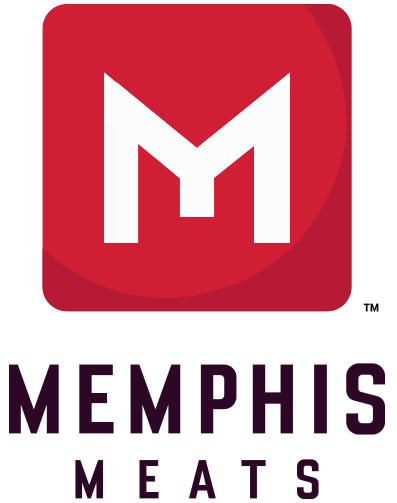 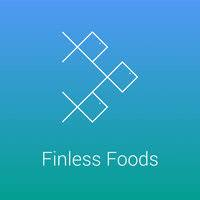 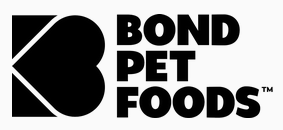 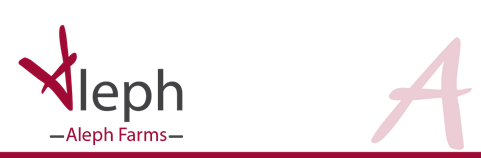 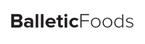 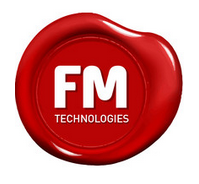 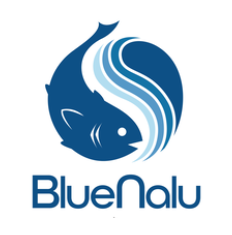 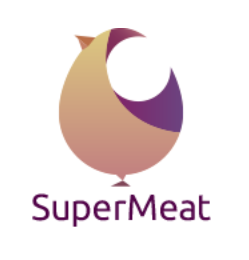 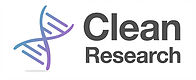 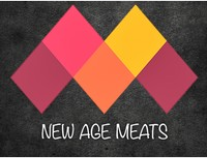 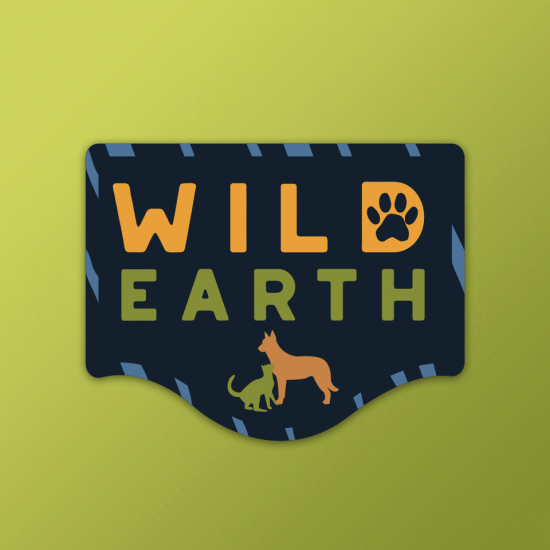 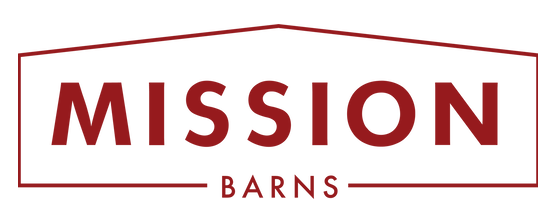 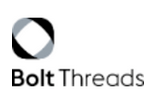 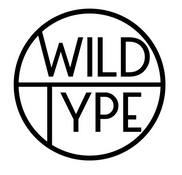 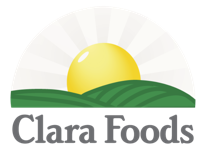 Présentation
Startups – Les pionniers
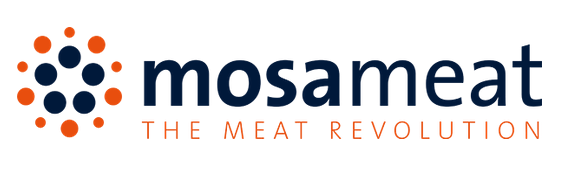 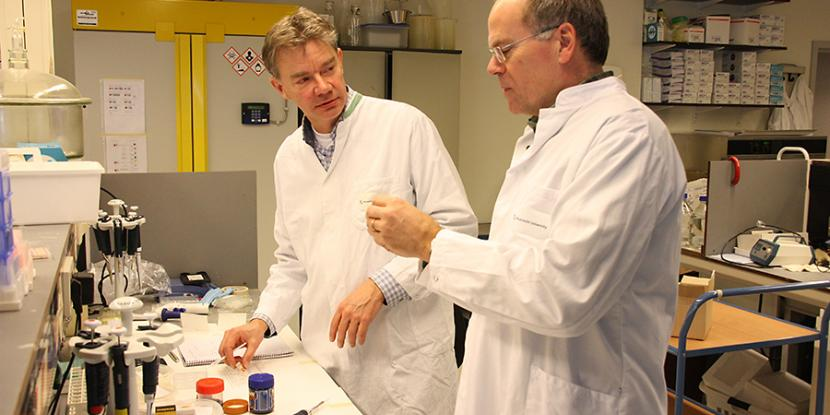 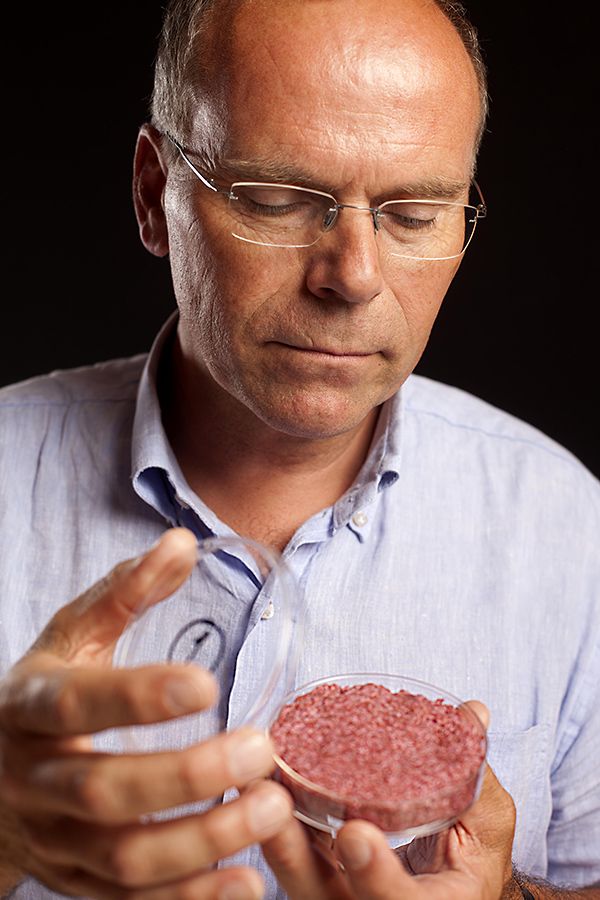 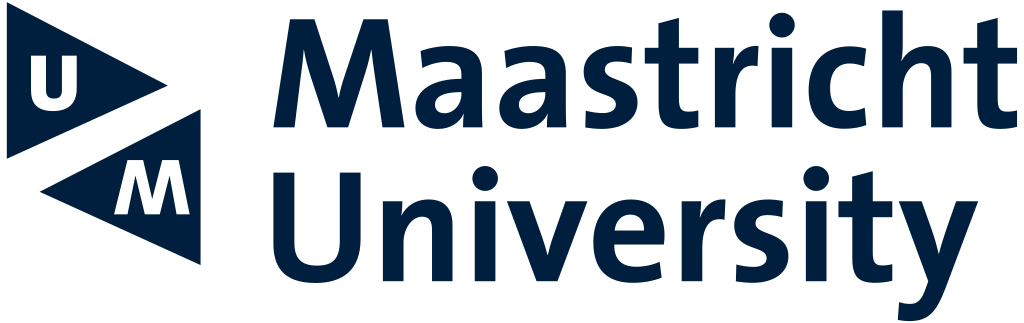 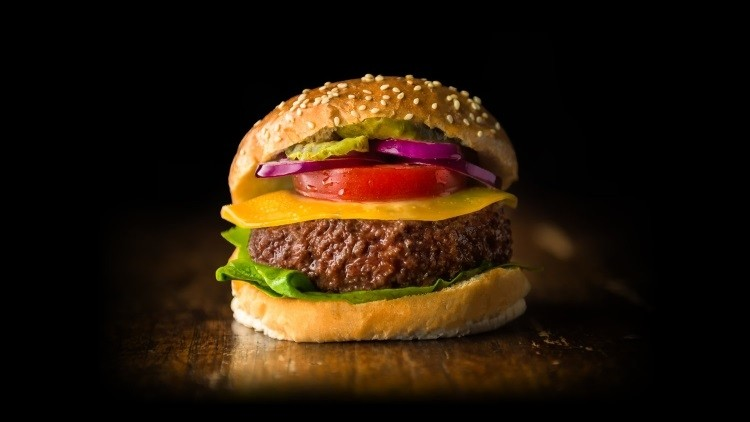 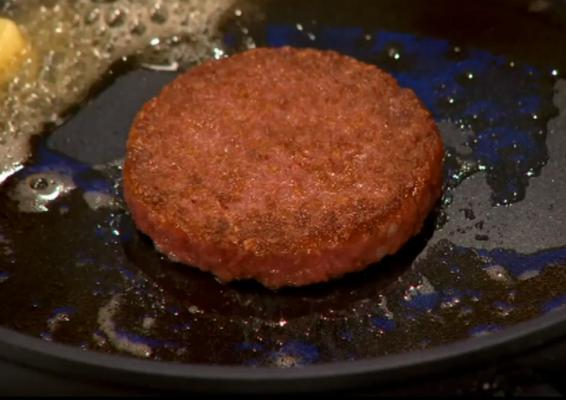 Présentation
Startups – Les pionniers
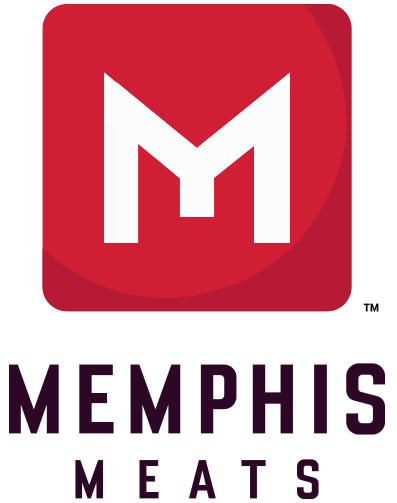 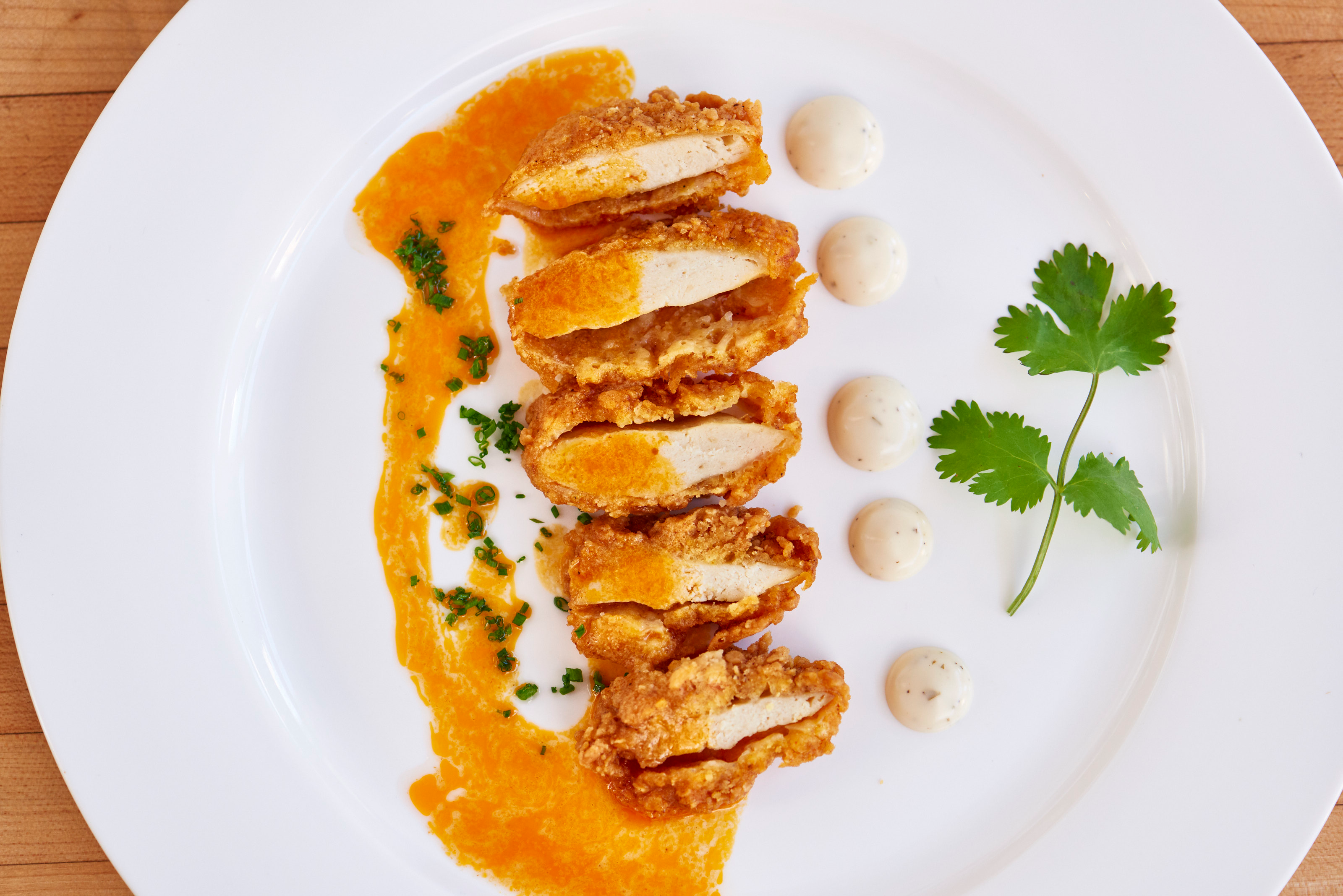 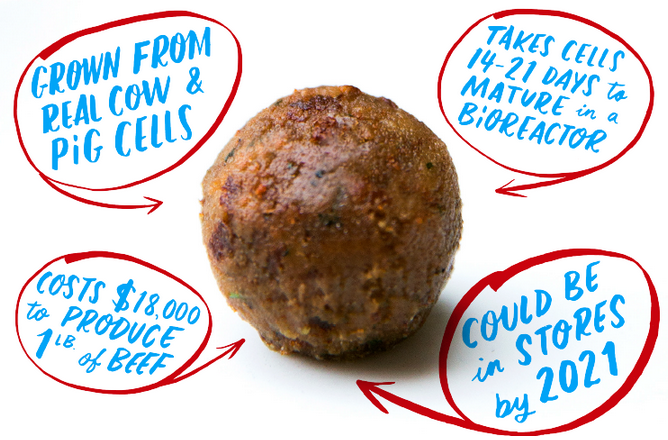 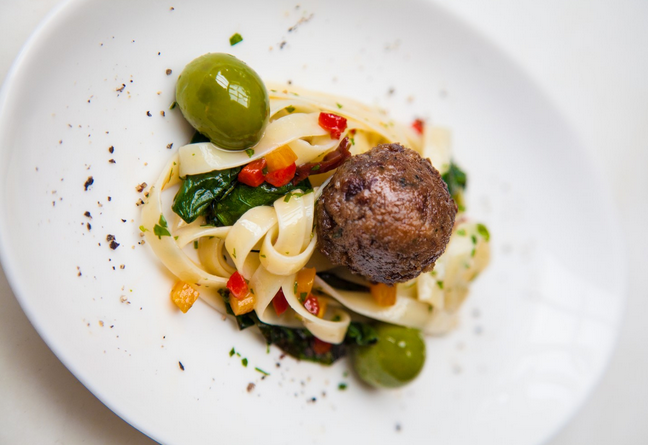 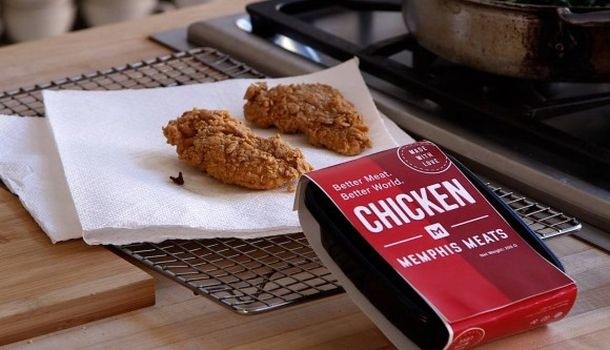 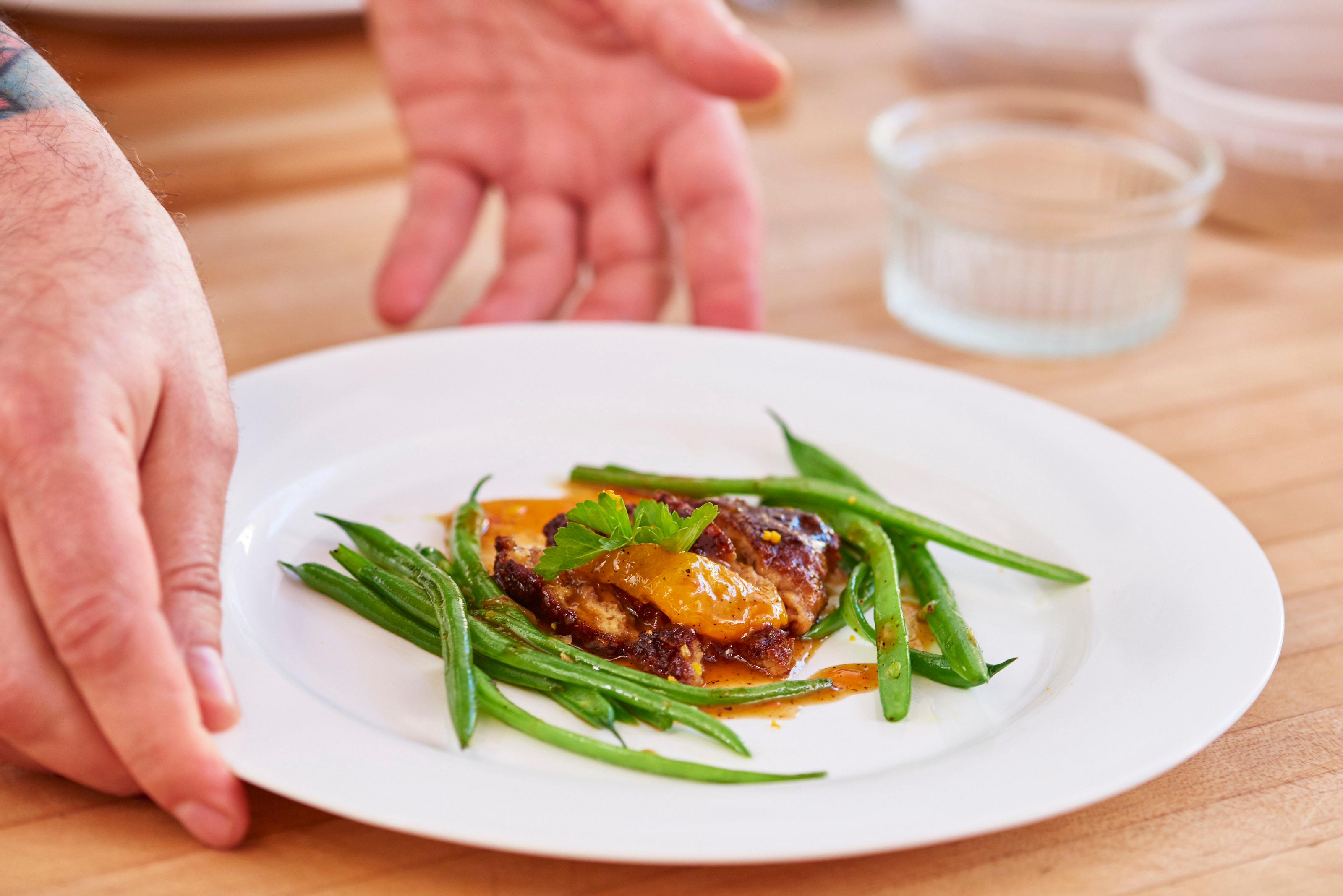 Présentation
Startups - Just
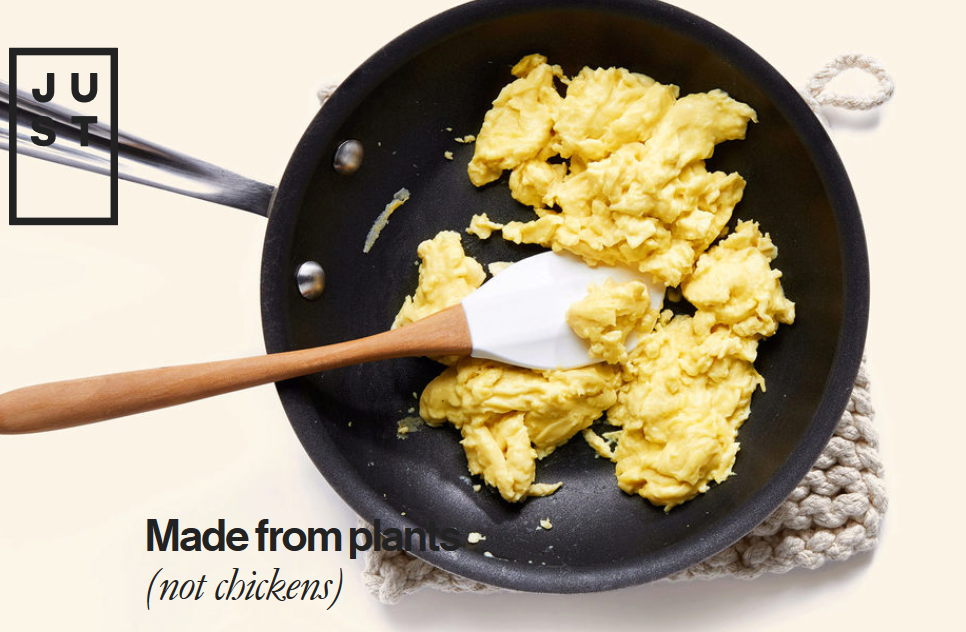 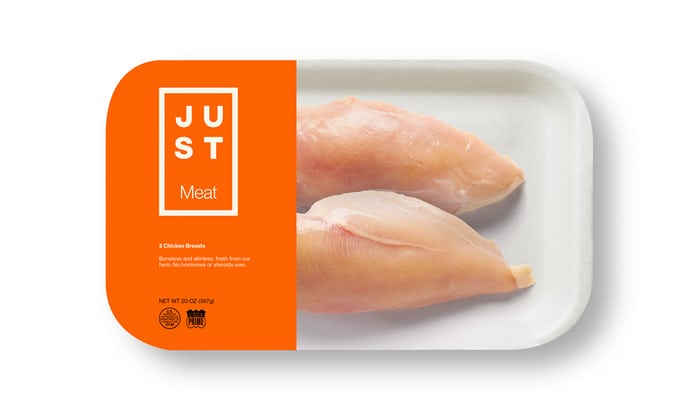 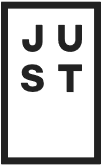 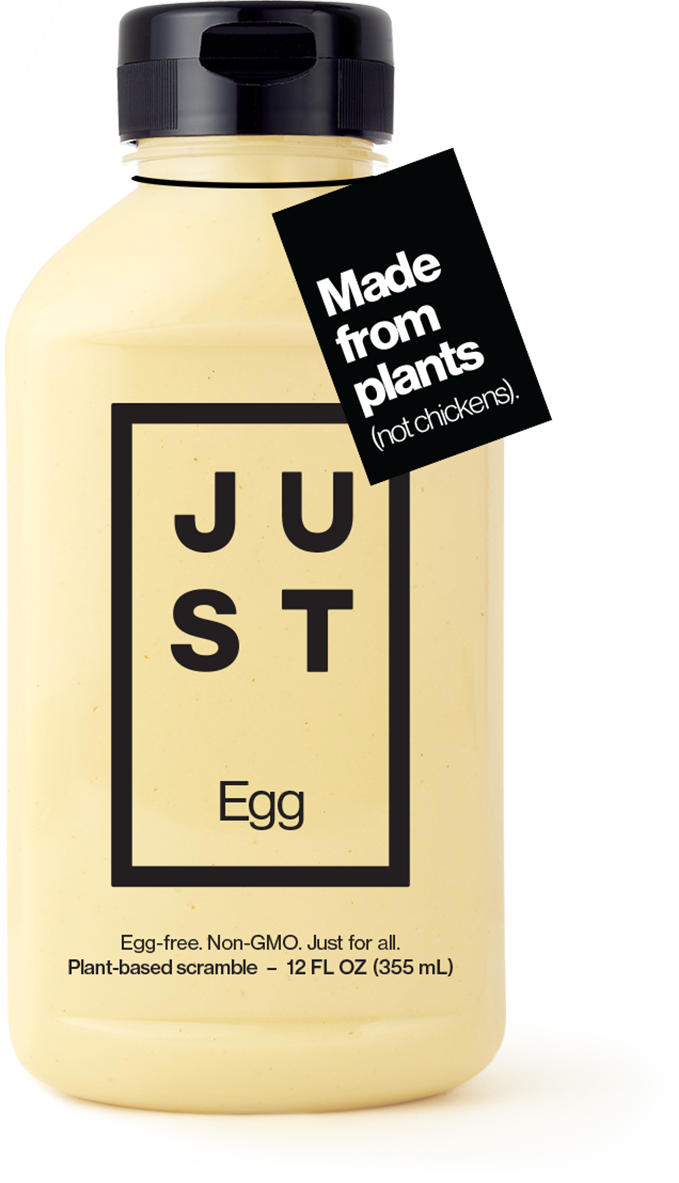 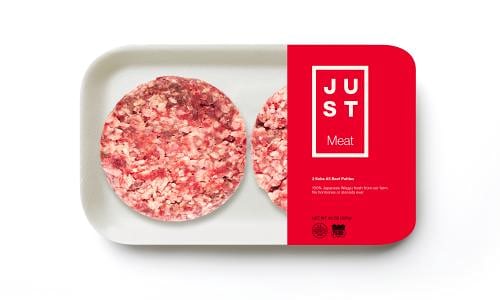 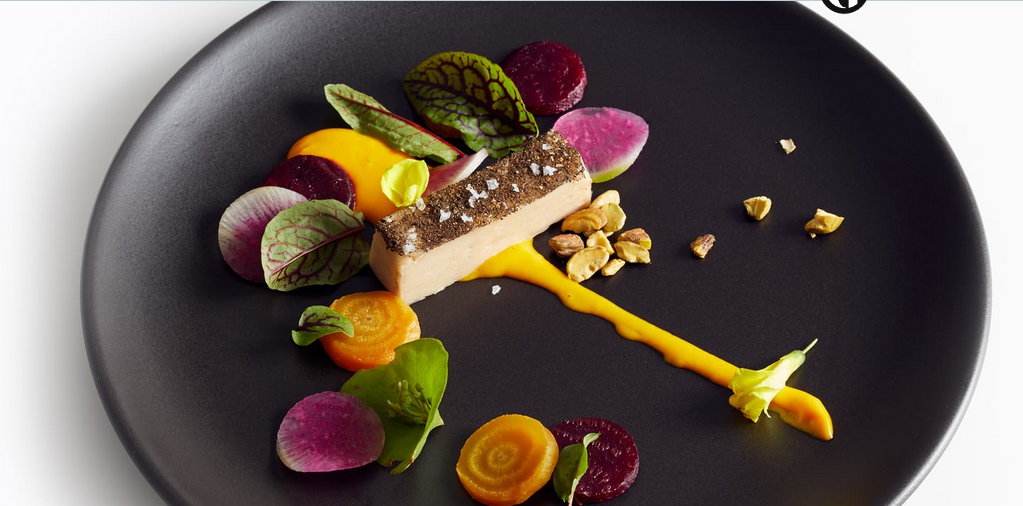 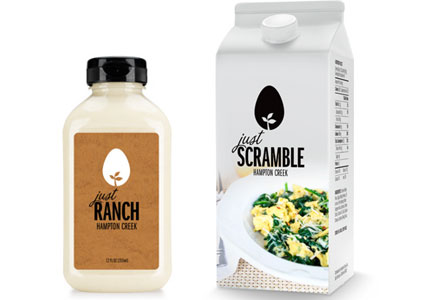 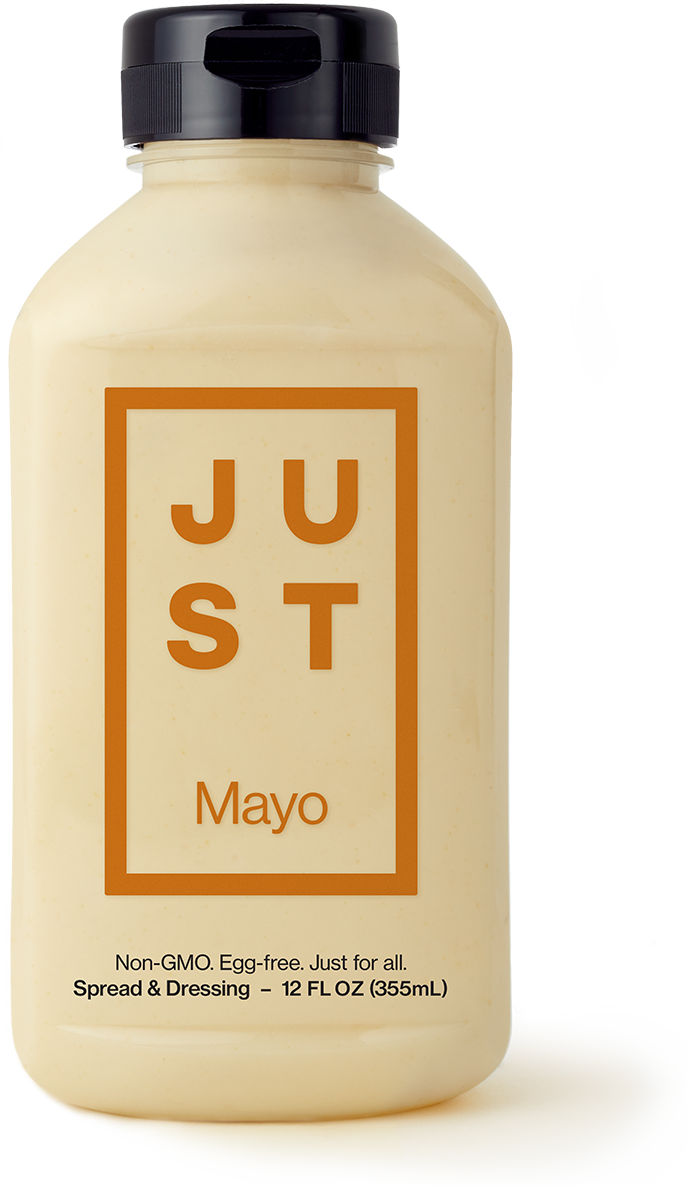 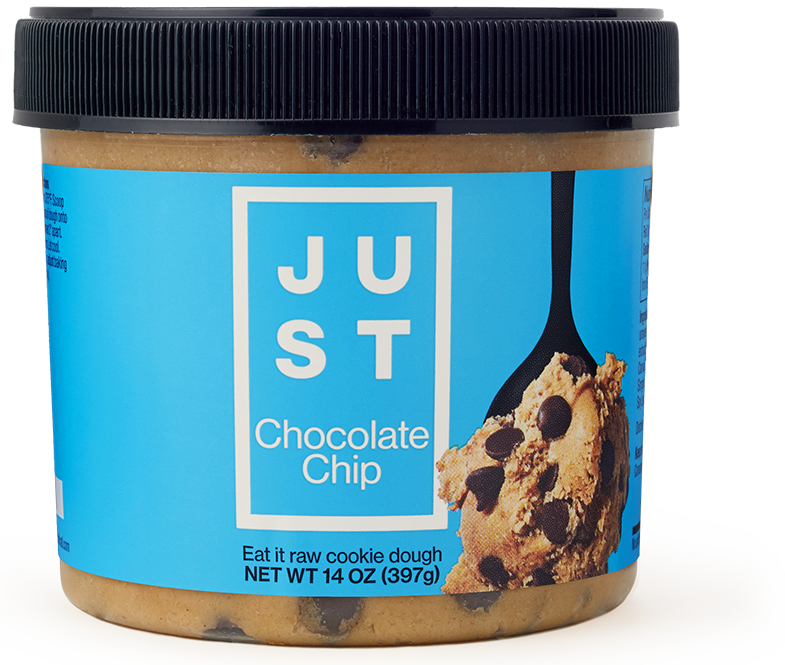 Présentation
Startups - Just
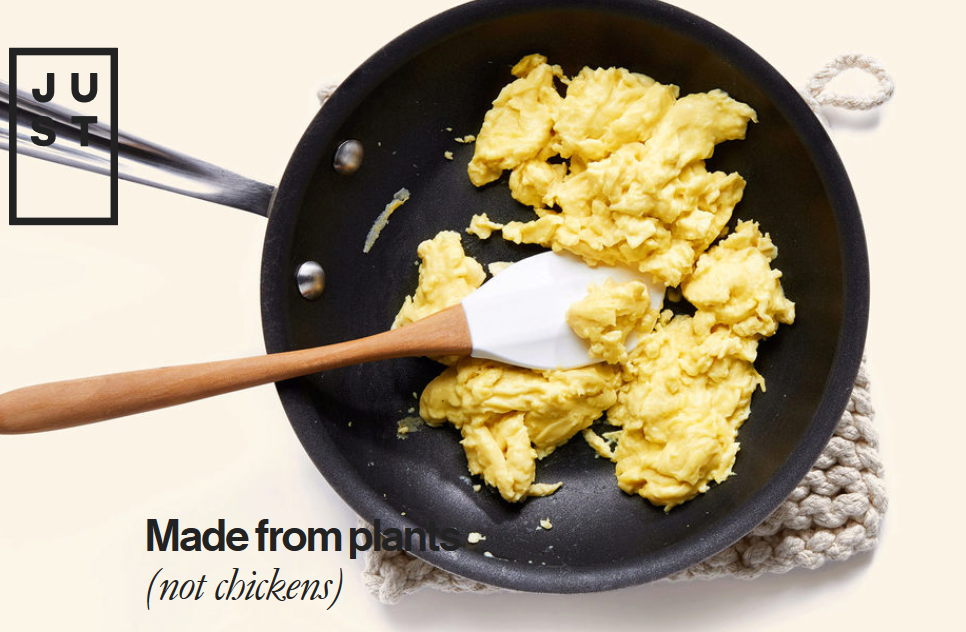 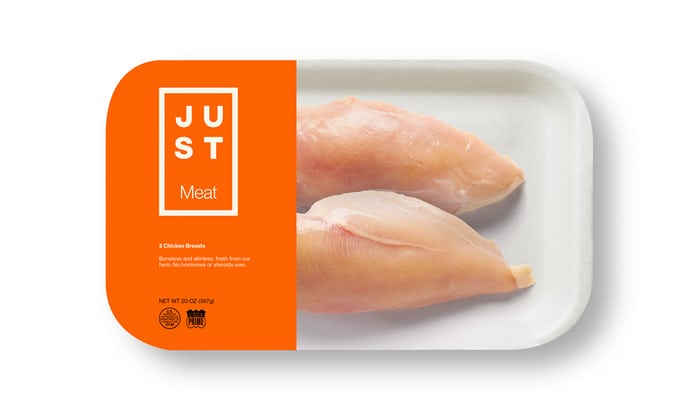 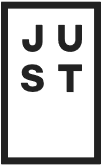 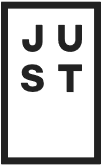 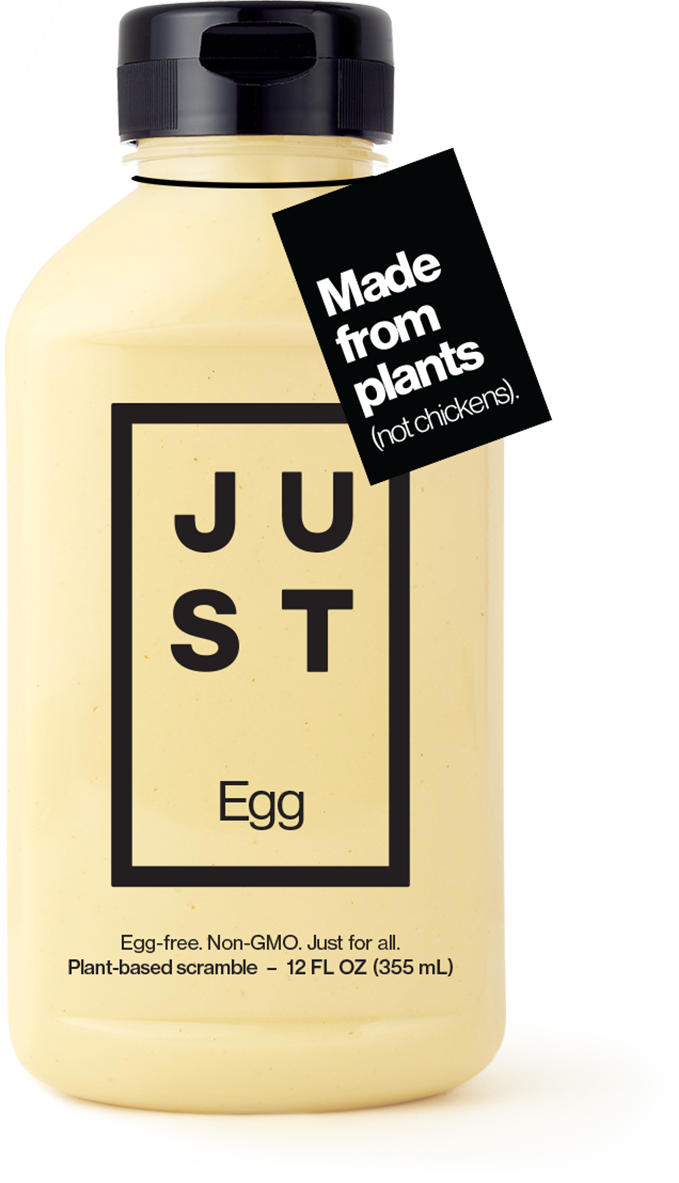 “We think it’s unlikely that families in Alabama (or anywhere in the world) will consistently choose plant-based alternatives over chicken, beef, pork, and seafood.”
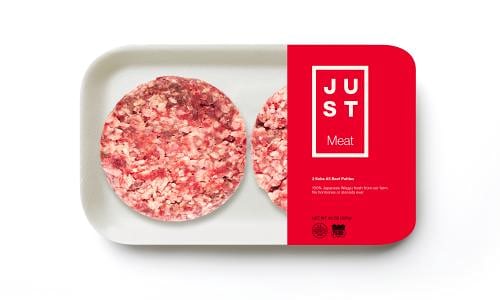 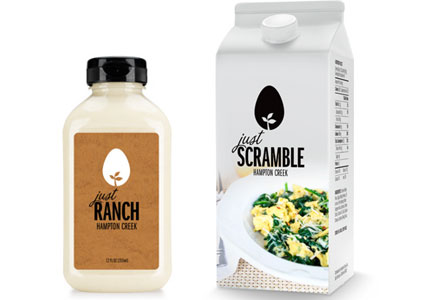 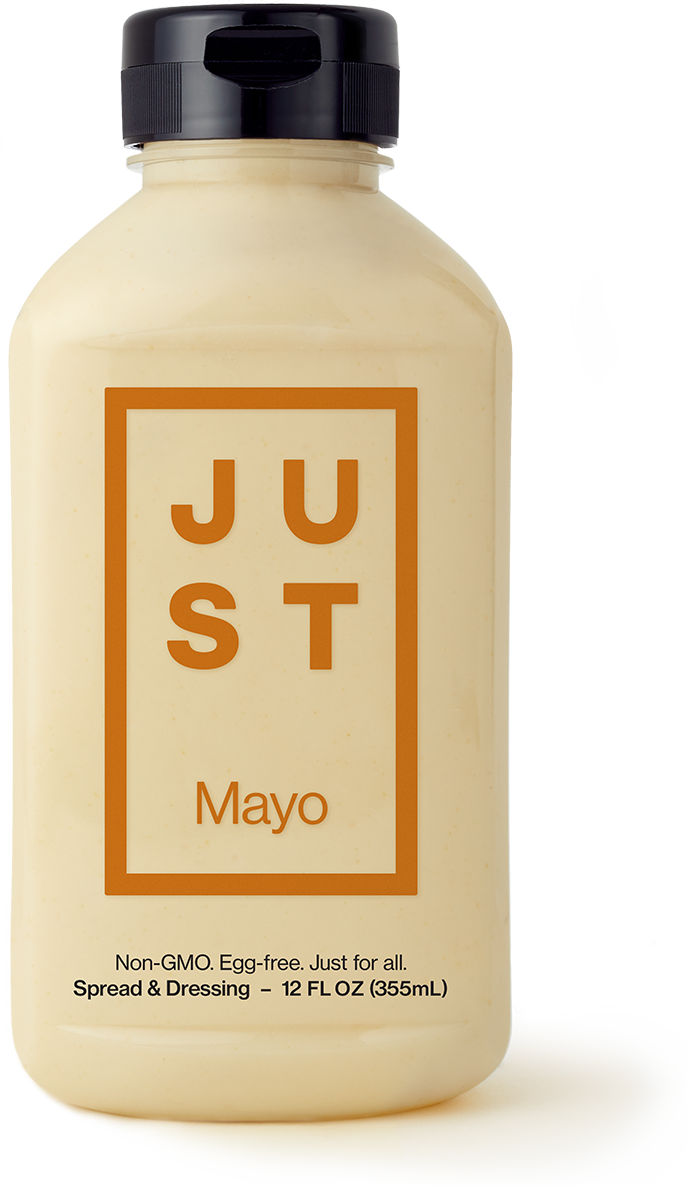 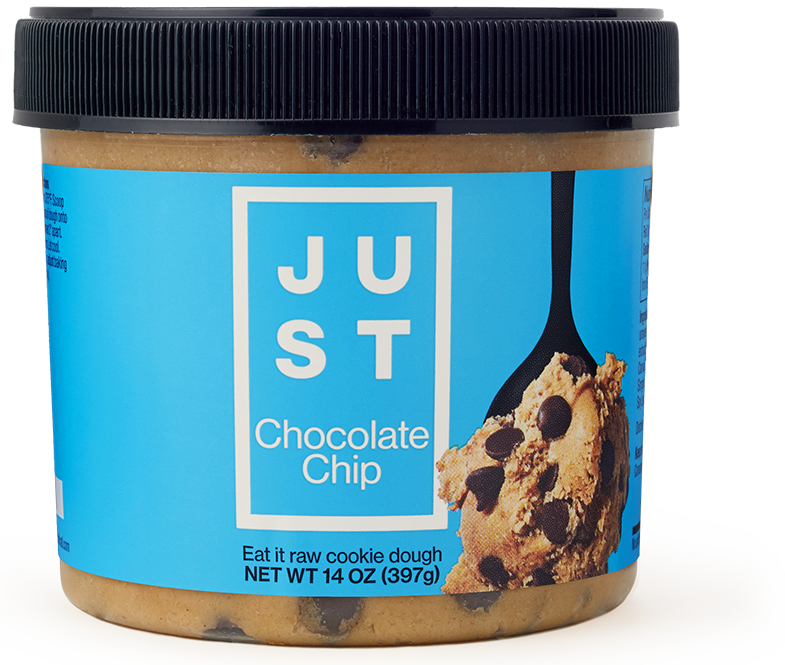 Présentation
Startups – Israël
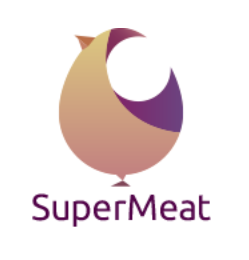 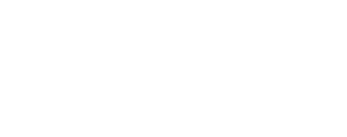 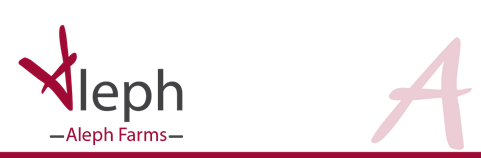 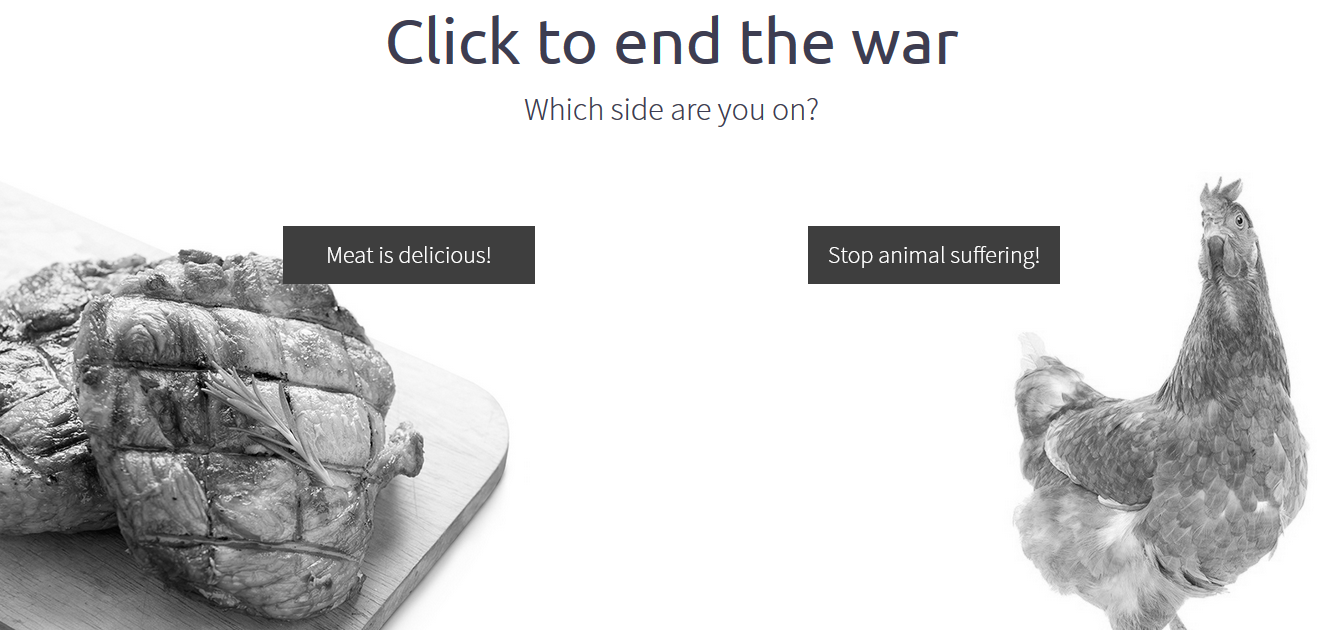 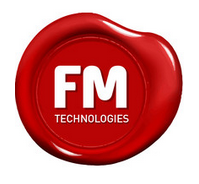 Présentation
Startups – Poisson & fruits de mer
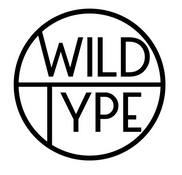 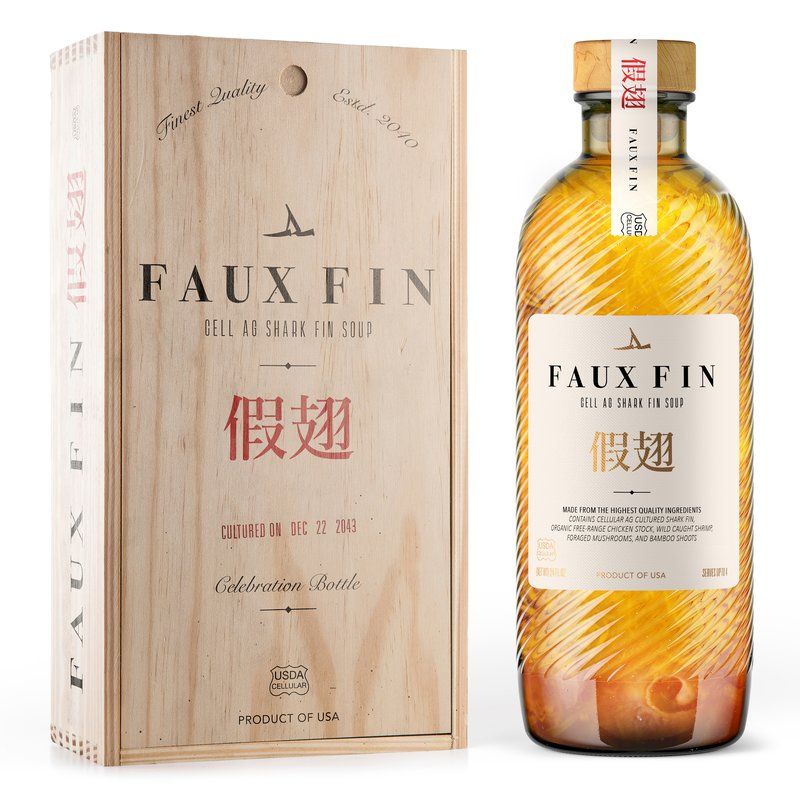 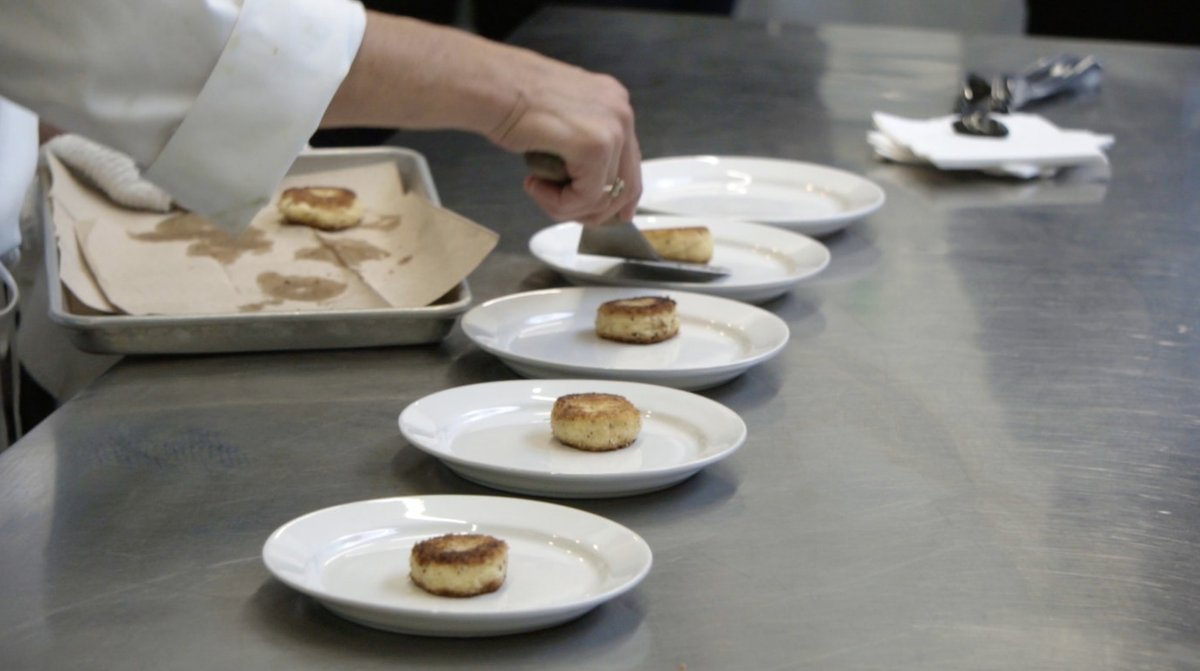 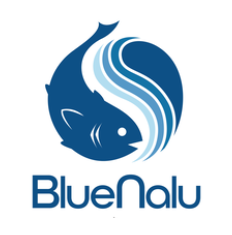 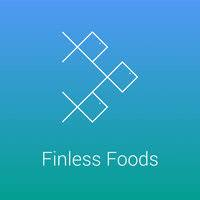 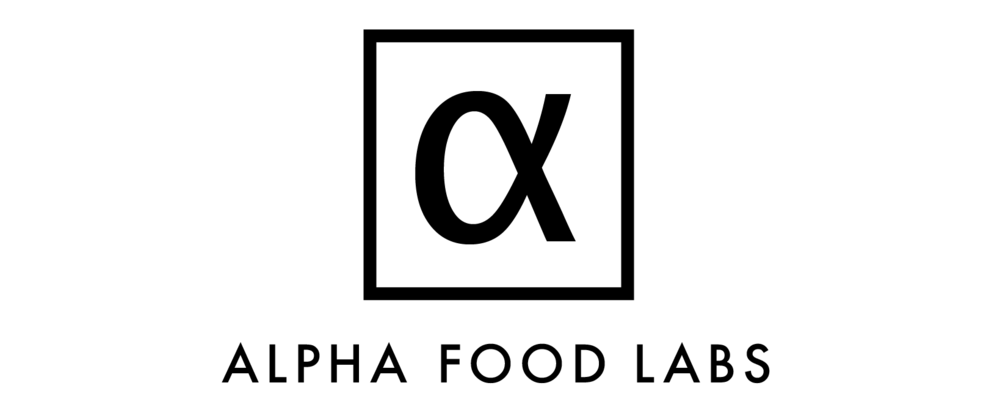 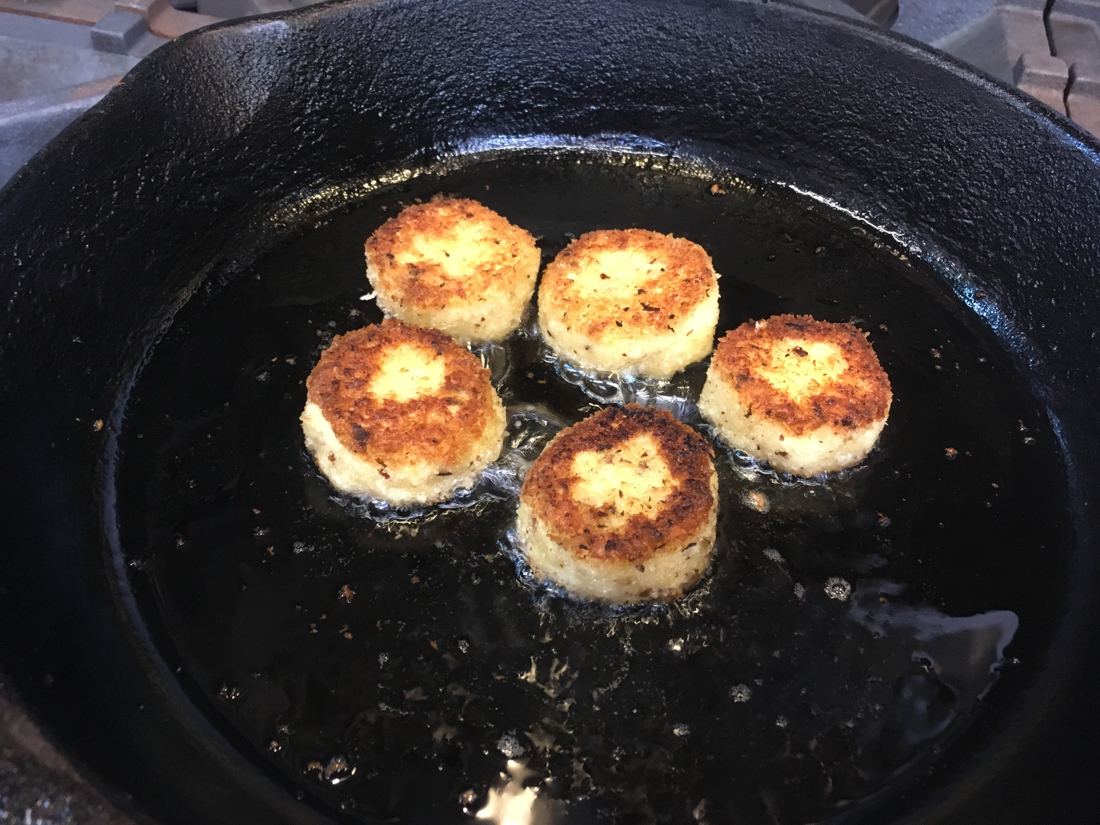 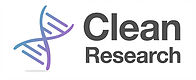 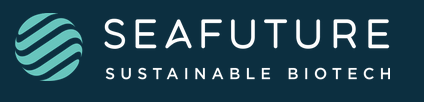 Présentation
Startups – Produits laitiers
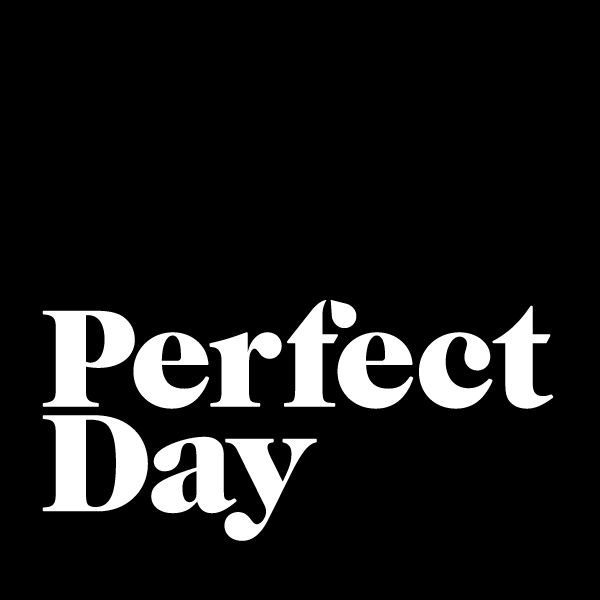 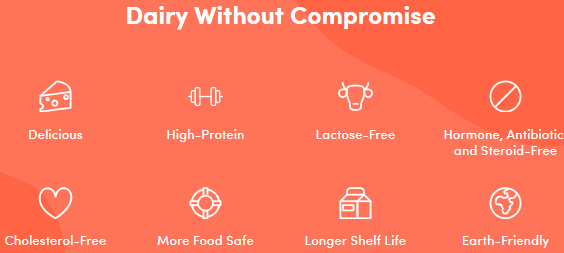 Présentation
Startups – Œuf
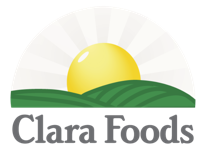 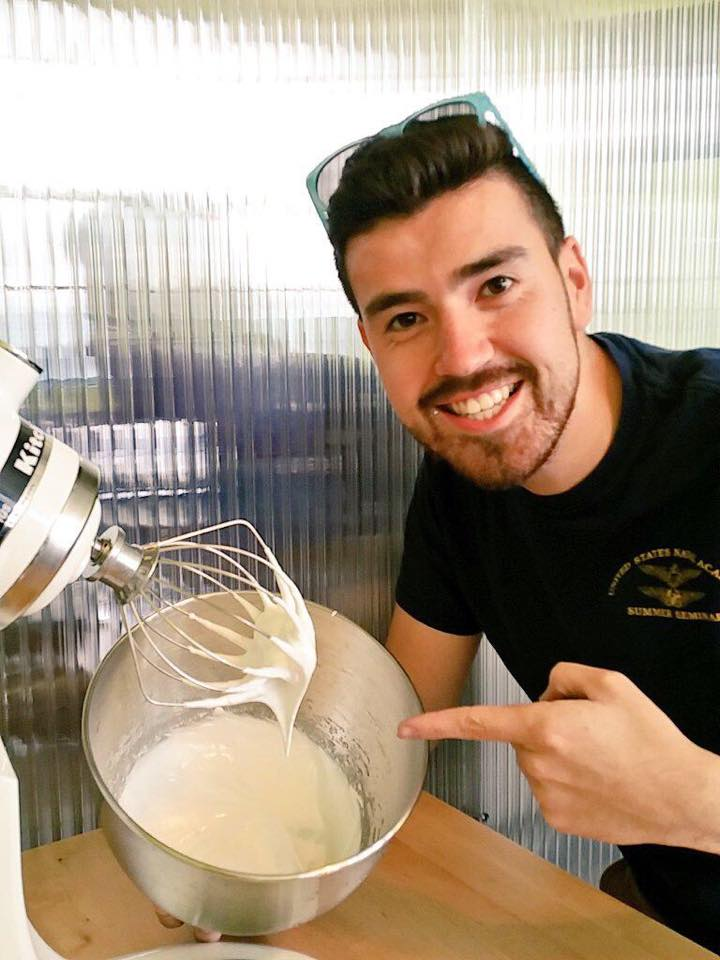 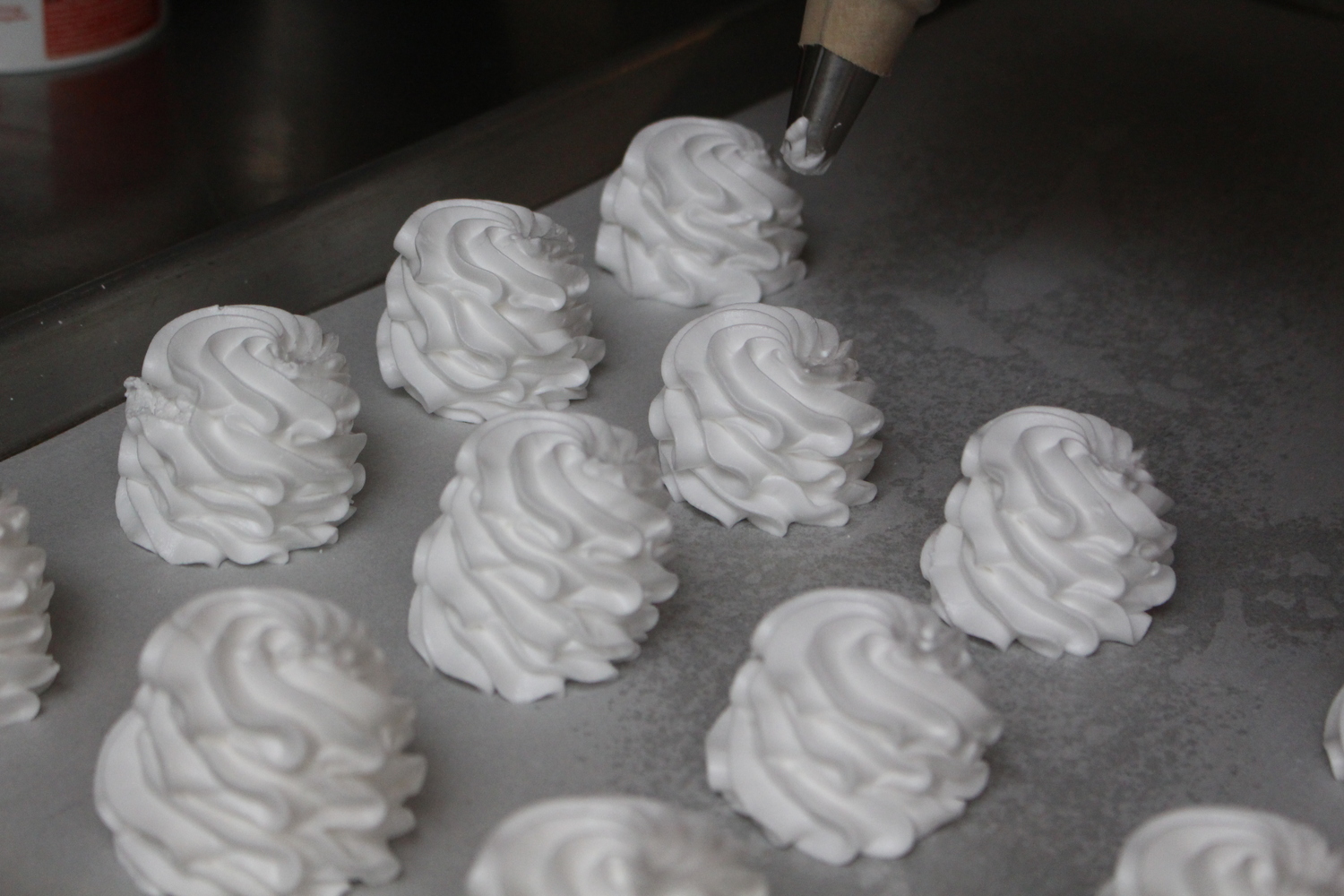 Présentation
Startups – Gélatine
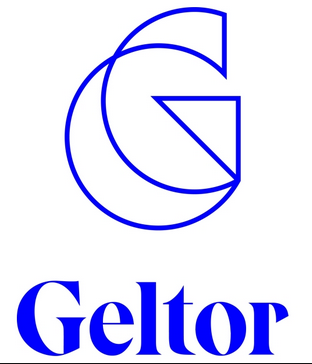 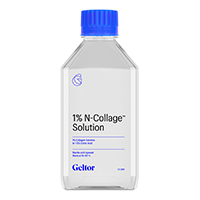 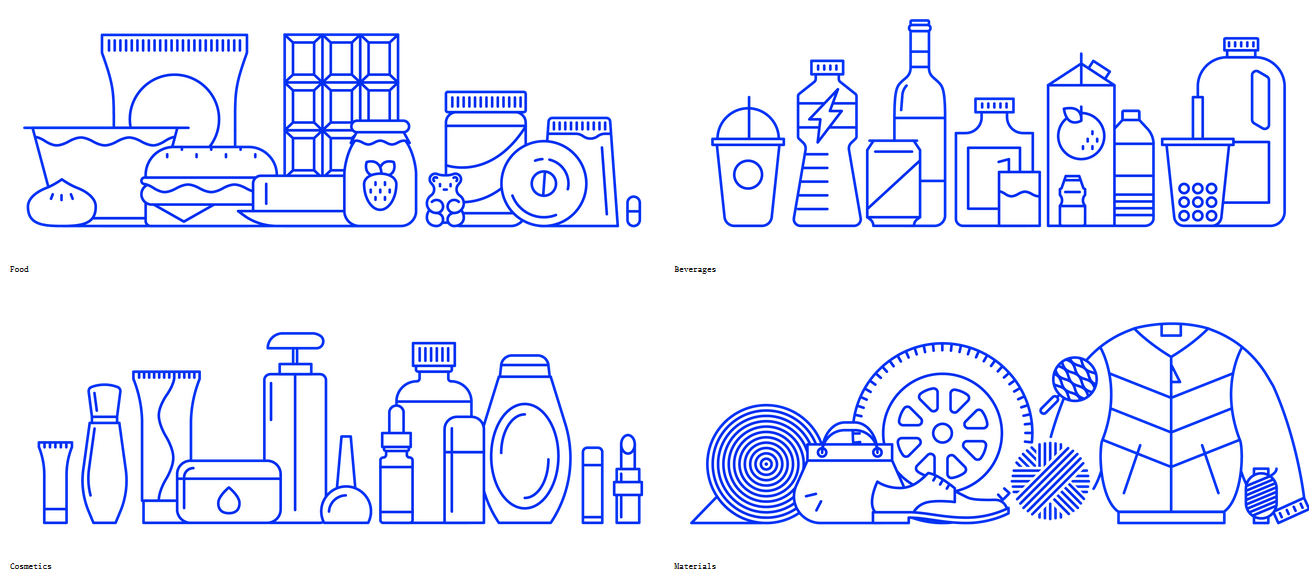 Présentation
Startups - Cuir
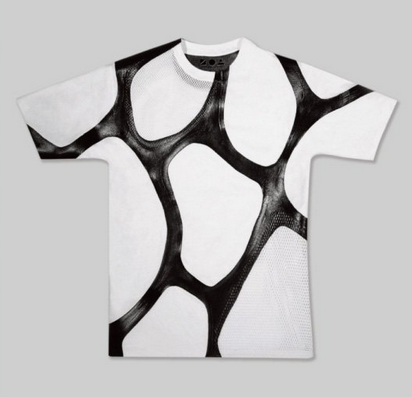 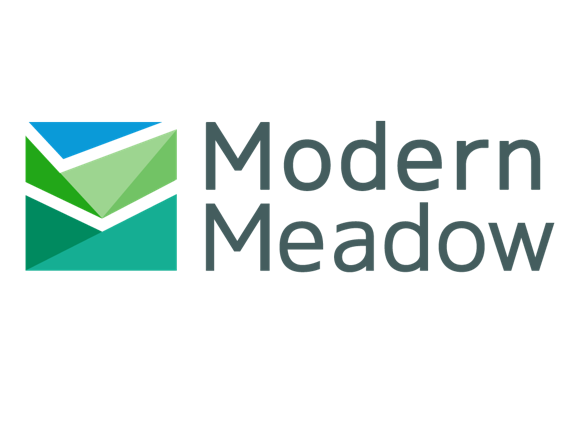 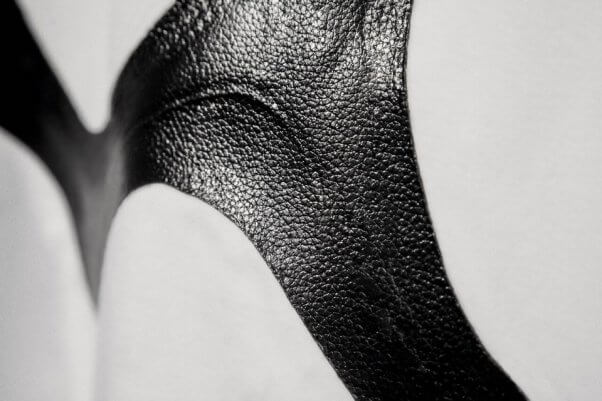 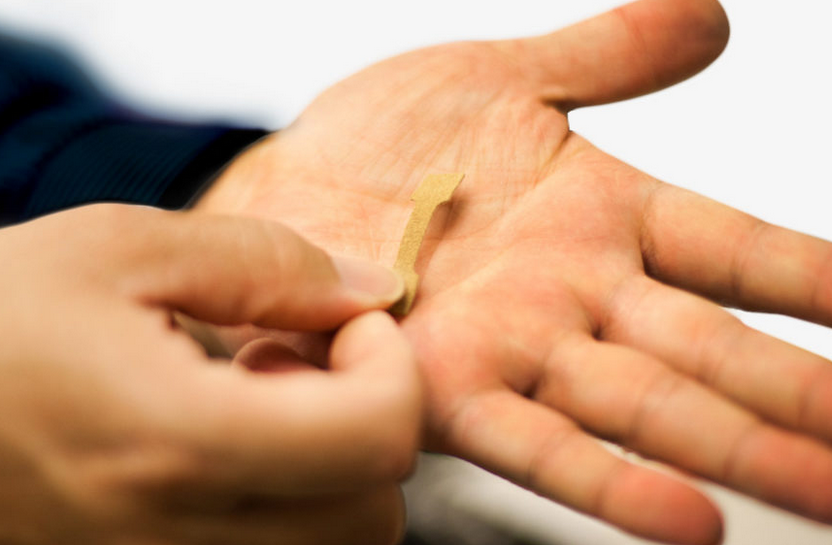 Présentation
Startups – Alimentation pour animaux de compagnie
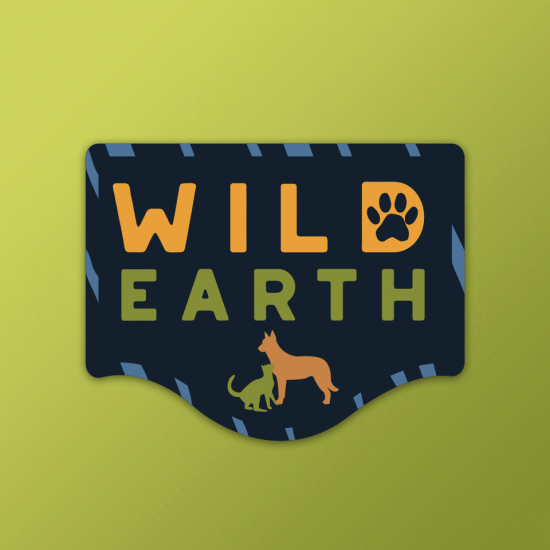 Animaux de compagnie
Animaux dans les refuges
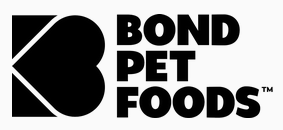 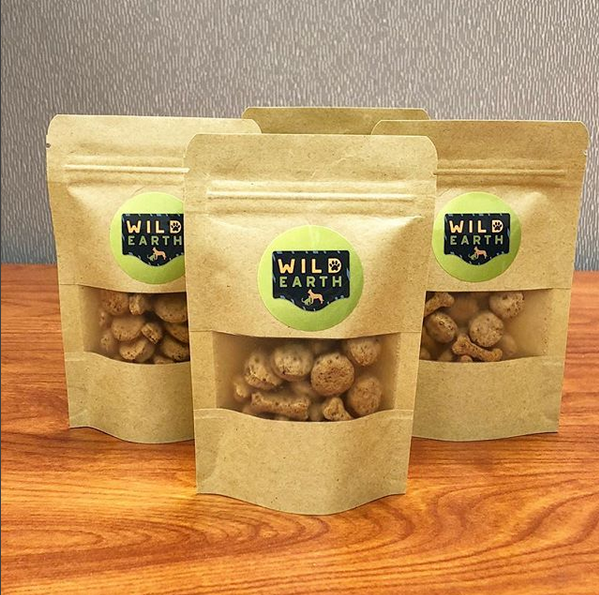 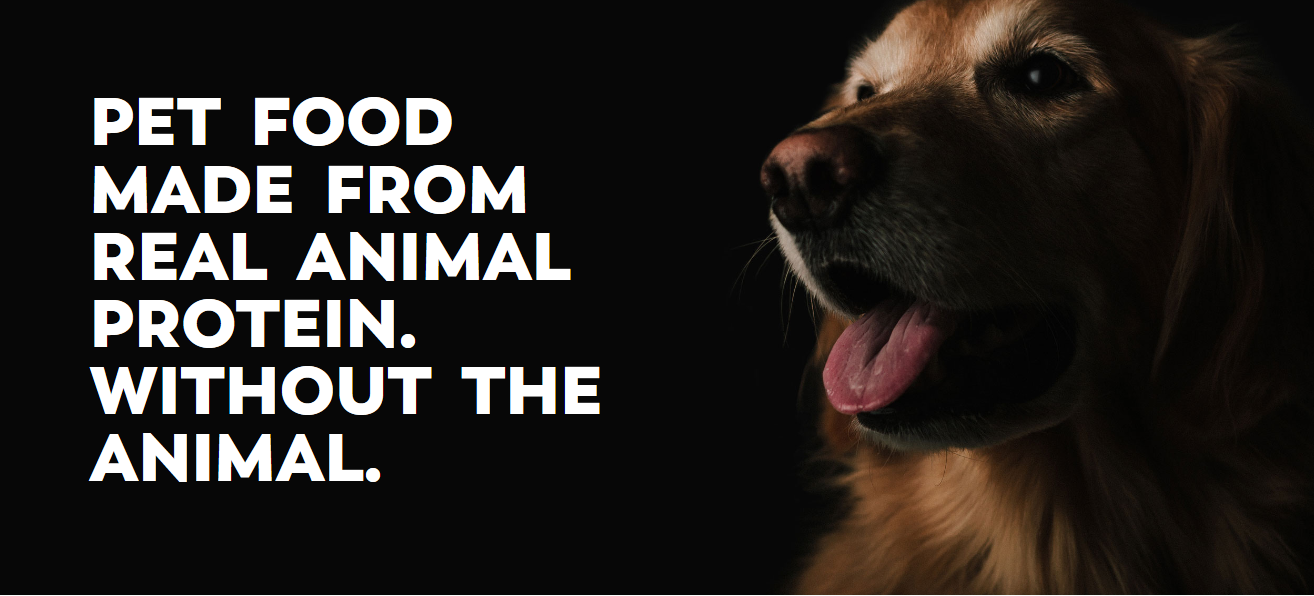 Présentation
Investisseurs
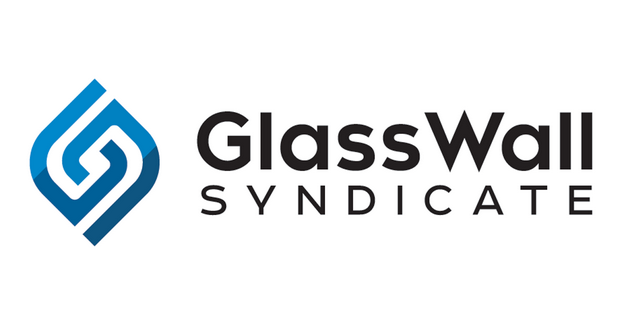 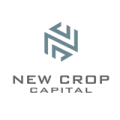 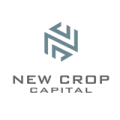 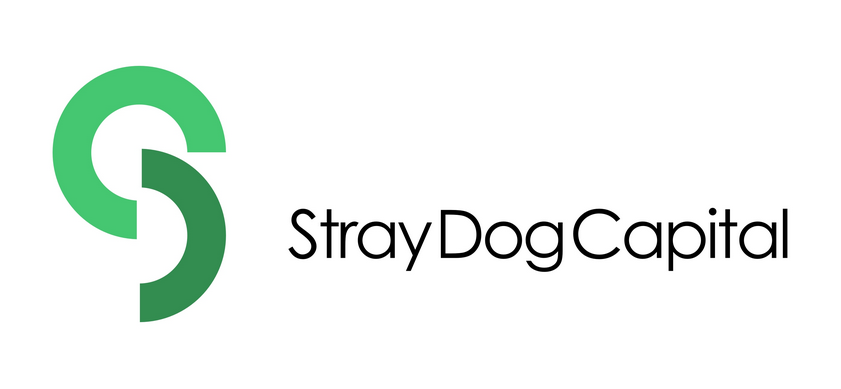 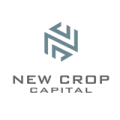 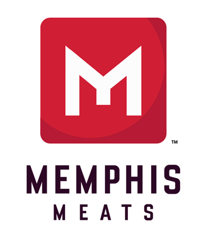 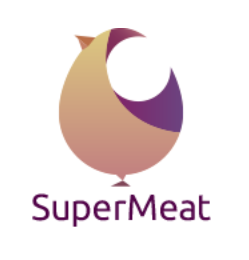 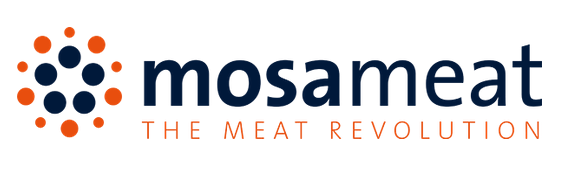 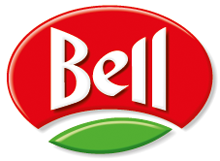 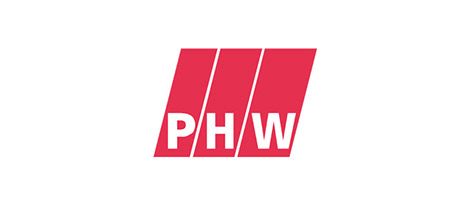 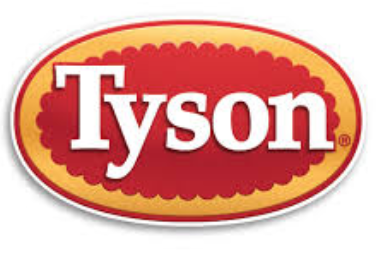 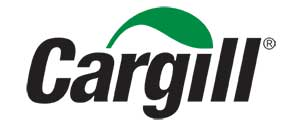 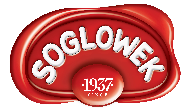 Présentation
Investisseurs
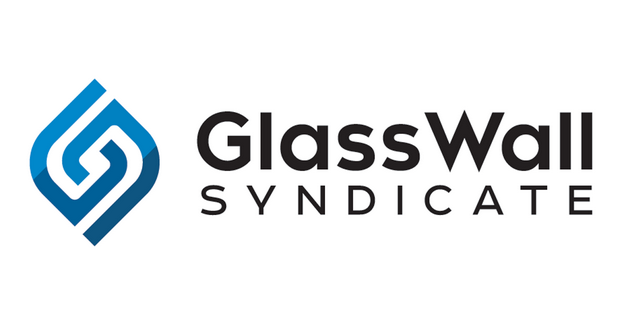 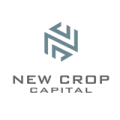 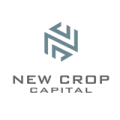 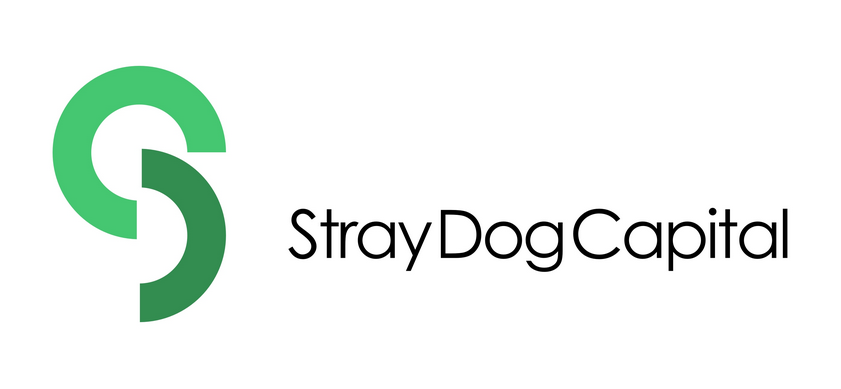 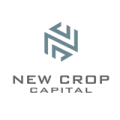 « Cela offrira une alternative aux consommateurs qui s’interrogent sur leur consommation de viande pour des raisons éthiques ainsi qu’un moyen de satisfaire la demande croissante de manière durable. »
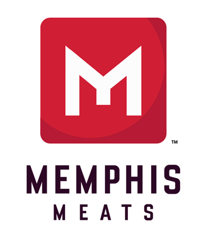 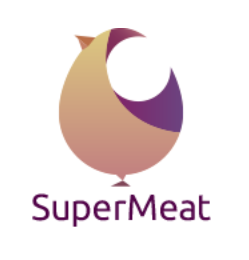 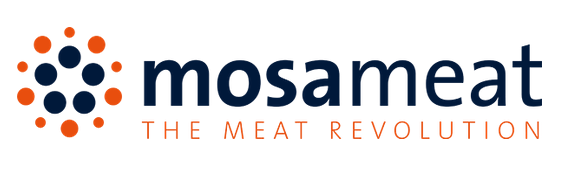 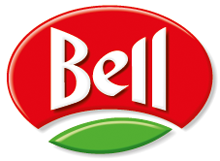 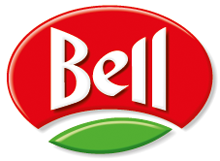 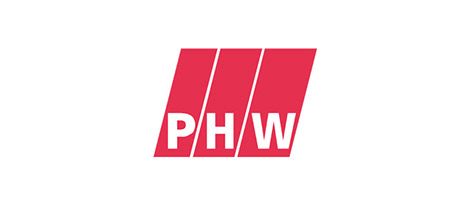 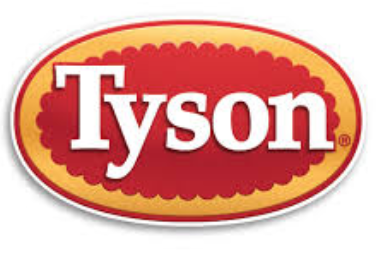 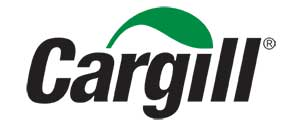 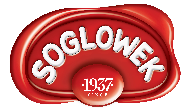 Bénéfices
Bénéfices
Animaux
Viande/poisson
Biopsies indolores
Lignées cellulaires immortalisées
Lait, œuf, cuir, gélatine…

Nourrir les animaux de compagnie & animaux dans les sanctuaires
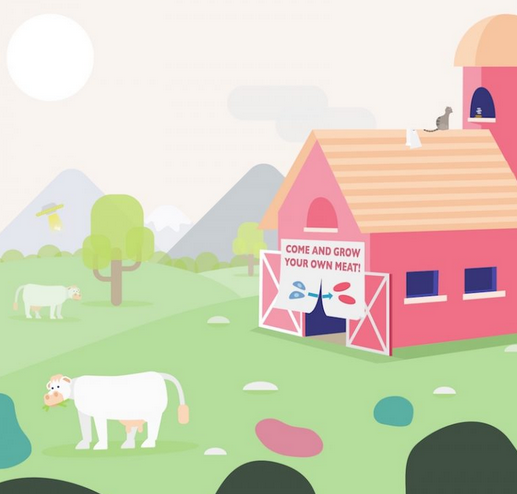 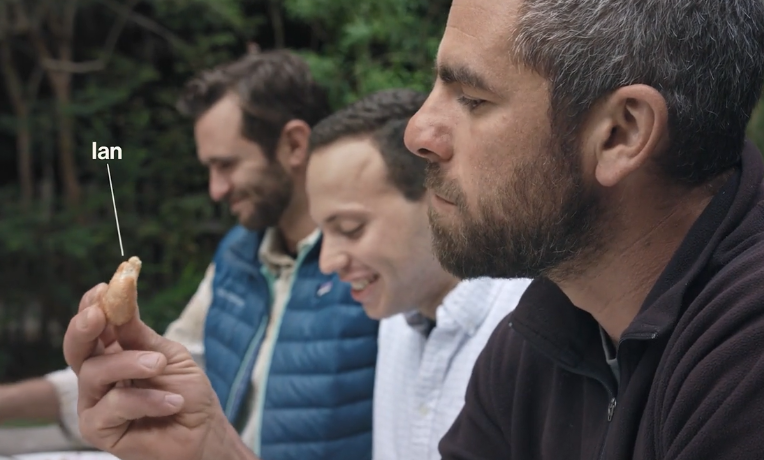 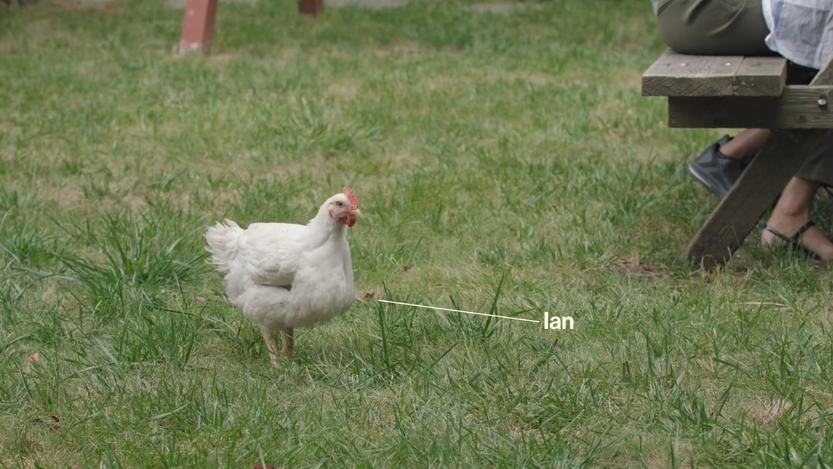 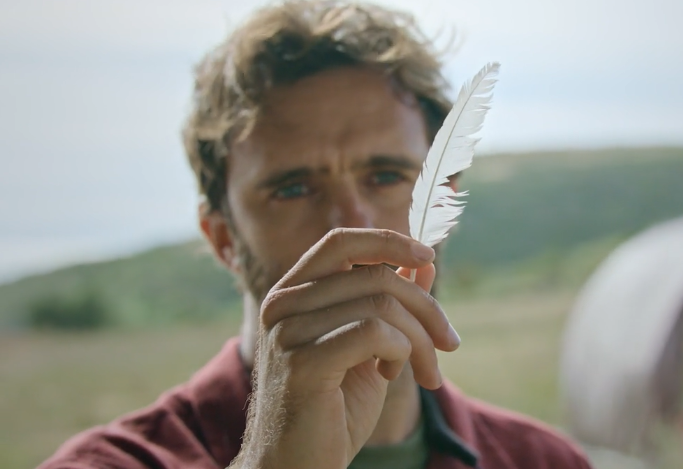 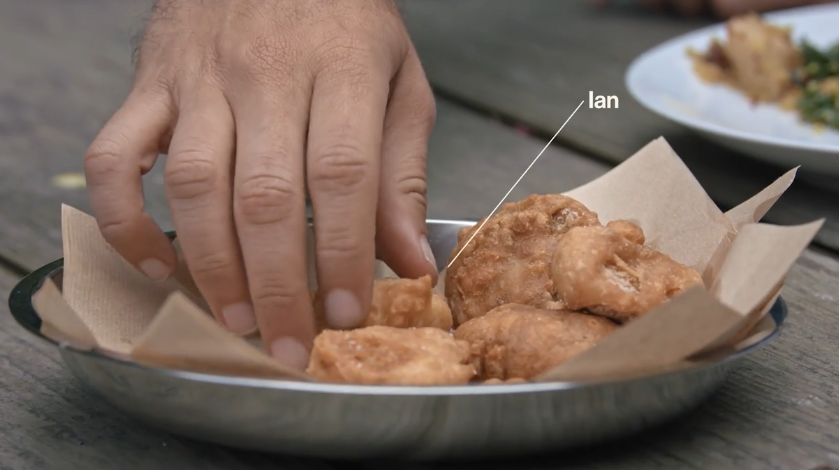 Bénéfices
Environnement
Comparé à la production de viande conventionnelle:
gaz à effet de serre: - 78 à - 96 %
Terres utilisées: - 99 % 
Besoin en eau: - 82 à - 96 %
Plus de déforestation, conservation des habitats naturels
Sauvegarde d’espèces menacées de disparition à cause de la chasse ou surpêche
…

 Terres libérées, structures paysagères…?
Tuomisto, 2014
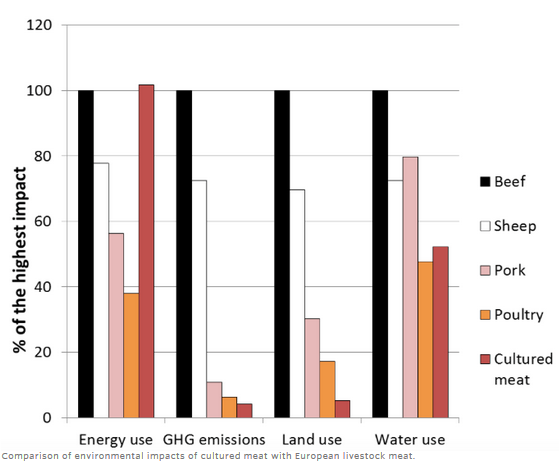 [Speaker Notes: Estimations
Très peu d’analyses de cycles de vie encore]
Bénéfices
Santé
Ne devrait pas demander:
antibiotiques, hormones
exempt de résidus de pesticides, de tranquillisants, de vermifuges

Production dans un environnement stérile:
moins de risques de bactéries, Listeria, E. coli, salmonelle 

La réduction du nombre d'animaux d'élevage réduit le risque de zoonoses:
vache folle, grippe aviaire, grippe porcine

Produit sur mesure:
Possibilité d'ajuster le ratio graisse-protéines des produits
Possibilité de remplacer les mauvaises graisses par de bonnes graisses: remplacer les acides gras saturés par des acides gras oméga-3
Possibilité d'ajouter des vitamines (B12 ...)
Bénéfices
Industrie
“Manger moins de viande”

Mêmes propriétés fonctionnelles (pas besoin de changer les formulations et procédés)
Meilleure traçabilité 
Meilleure standardisation
Prix (moins cher à long terme)
Plus de pertes financières liées à la vache folle, grippe aviaire, grippe porcine (moins de volatilité des prix)
Avantage concurrentiel (durable, éthique…)
Challenges
Challenges
Différents challenges à surmonter
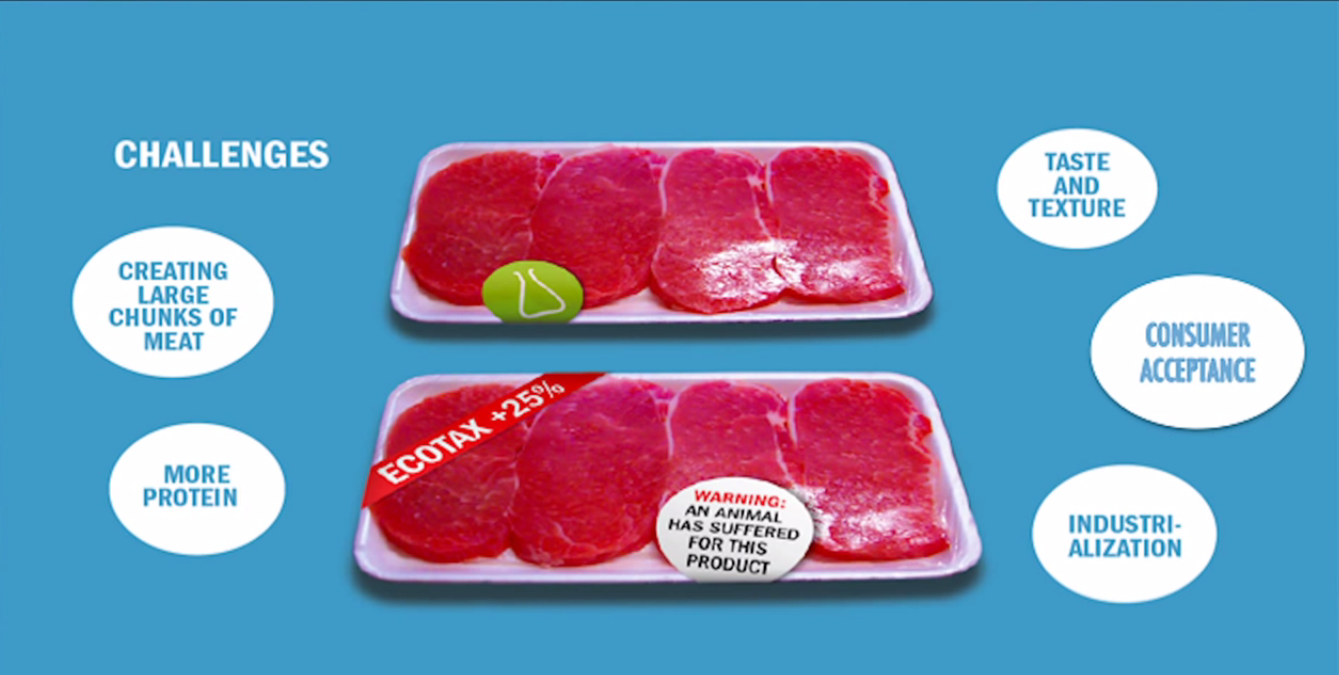 PRICE(CHEAP MEDUIM)
Prix
Propriétés organoleptiques
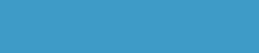 Production de morceaux entiers
Acceptation du consommateur
Autorisation de mise sur le marché
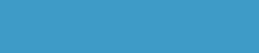 Industrialisation
Challenges
Acceptation du consommateur
Nom:
« Viande in vitro », « viande artificielle », « viande synthétique », « frankenmeat »  viande cultivée/viande de culture
Clean meat
Catégorie: produits animaux, viande

Acceptation plus forte avec les personnes:
De sexe masculin
Plus jeunes
Plus éduquées
Consommatrices de viande
Familiarisées avec le sujet

Remarques négatives:
Pas naturel
Pourrait être mauvais pour la santé

Avantages perçus:
Bien-être animal
Nourrir la population humaine
Environnement
Santé et sécurité
Challenges
Acceptation du consommateur
En faveur du développement:
2013	63% Pays-Bas, après info sur processus et possibles avantages/inconvénients (Flycatcher, 2013)

Volonté de goûter:
2012	68% Royaume-Uni (The Guardian 2012)	20% Royaume-Uni (YouGov Survey, 2012)
2013	52% Pays-Bas, après info sur processus et possibles avantages/inconvénients (Flycatcher, 2013)		24% puis 43% après informations supplémentaires sur les avantages environnementaux, Belgique (Verbeke, 2015)	66% Royaume-Uni (The Guardian, 2013)
2014	20% États-Unis (Pew Research Center, 2014)
2017	65,3% 2016 Etats-Unis (Wilks, 2017) 
2018 	66% États-Unis (Faunalytics)

Volonté d’acheter:
2013	52% Pays-Bas, après info sur processus et possibles avantages/inconvénients (Flycatcher, 2013)
2018	46% États-Unis (Faunalytics)

Volonté de remplacer:
2016	31.5% États-Unis (Wilks, 2017) 
2018	53% États-Unis (Faunalytics)

Volonté de payer une prime:
2013	13.9% puis 35,8% après informations supplémentaires sur les avantages environnementaux, Belgique (Verbeke, 2015)
2016 	15,8% Etats-Unis (Wilks, 2017)
2018	40% États-Unis (Faunalytics)
[Speaker Notes: « yuck factor »]
Conclusion
De nombreux bénéfices potentiels
Technologie naissante
Challenges à surmonter
Besoin de financer la recherche
Communication
Profils recherchés
Biologistes cellulaires, moléculaires
Spécialistes des muscles squelettiques
Ingénieurs de fermentation
Chimistes
Spécialistes des matériaux
Spécialistes de la viande, lait, œufs…
Technologues alimentaires
…etc.
Merci!
rolland.nathalie@hotmail.fr